Wie schütze ich meine Idee?
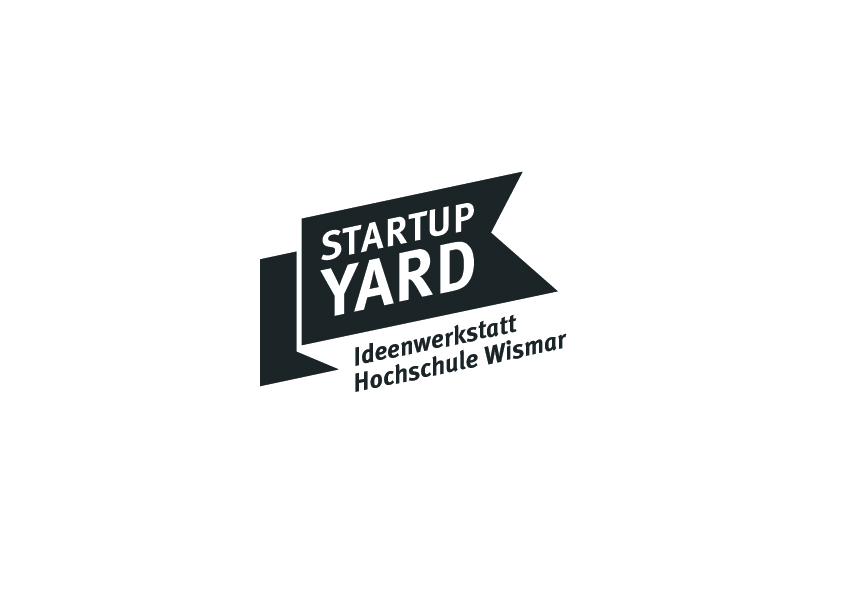 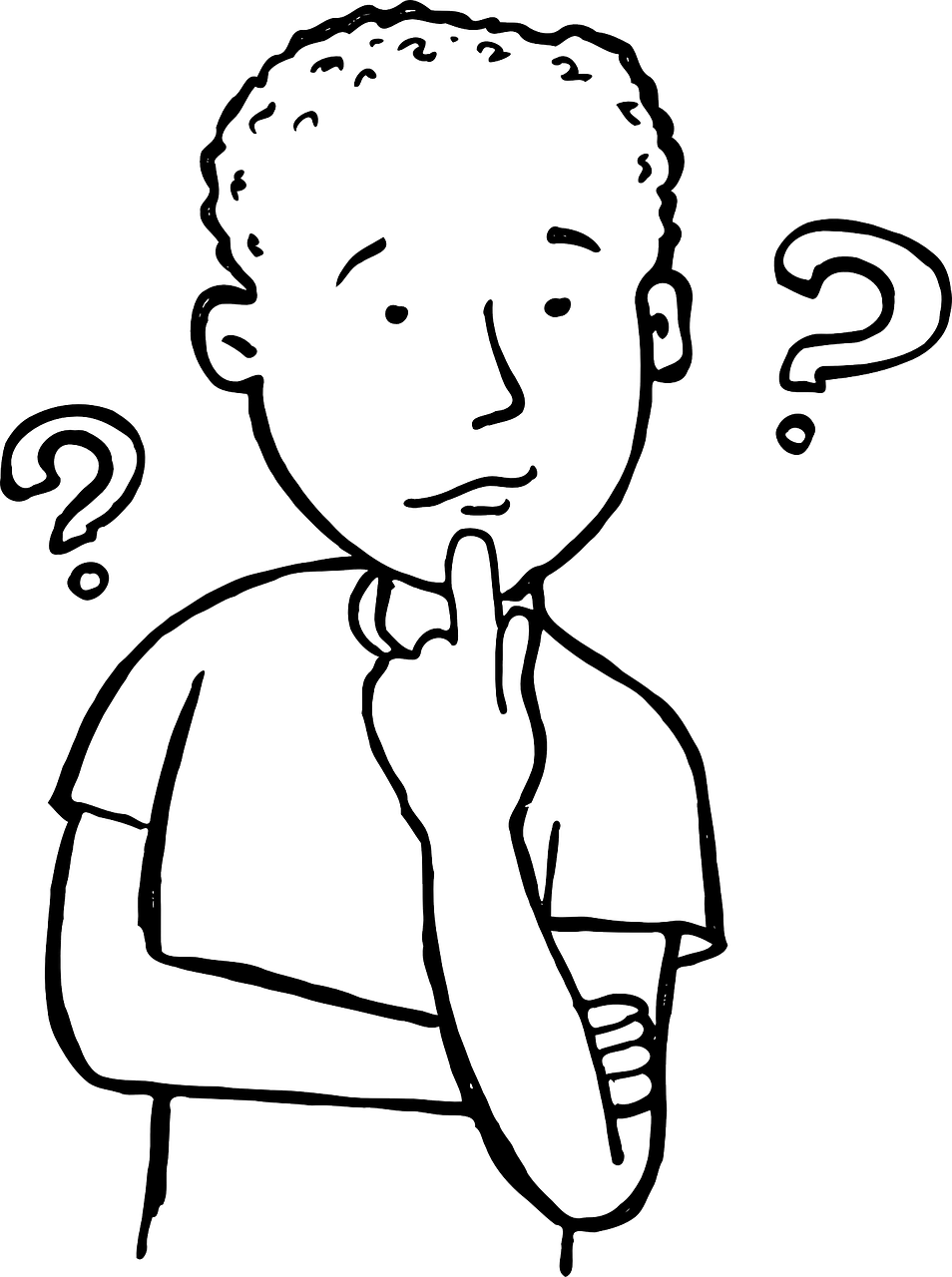 Robert-Schmidt-InstitutMarc SchröderE-Mail: marc.schroeder@hs-wismar.dewww.hs-wismar.de/startupyard 
Bildquellen: www.pixabay.com (wenn nicht gesondert bezeichnet)
Was wollen wir erreichen?
Zuerst tauchen wir ein bisschen in die Theorie ein.
Danach schauen wir uns verschiedene Ideen an.
Dann überlegen wir gemeinsam, wie wir diese schützen könnten.
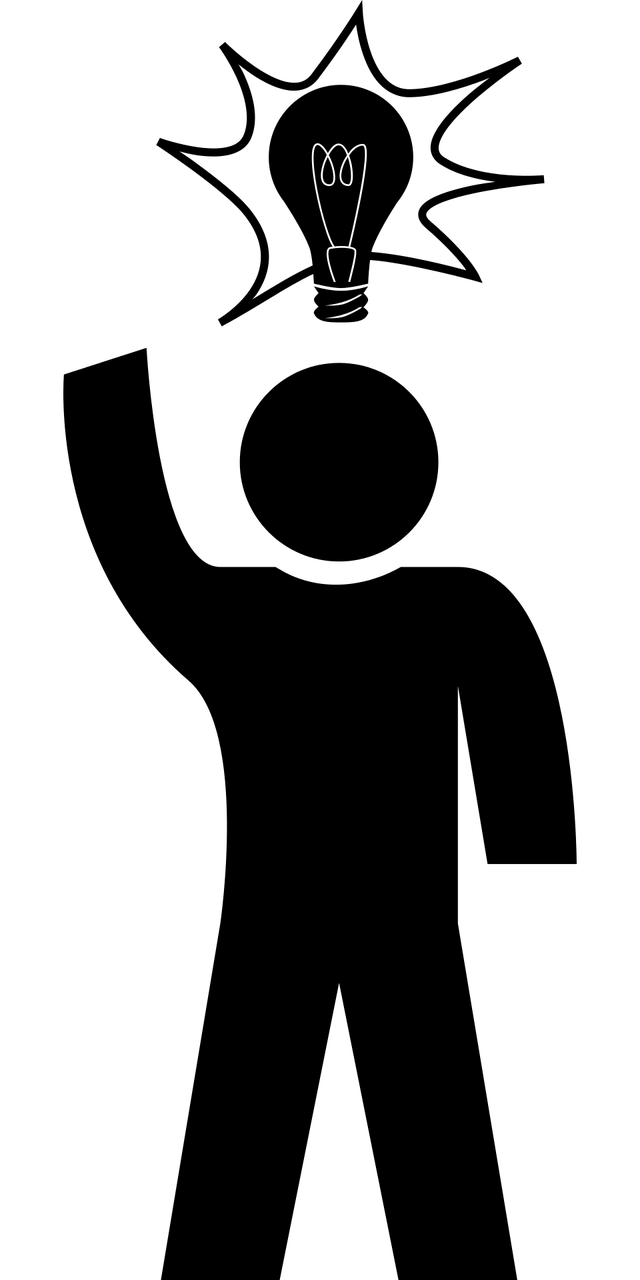 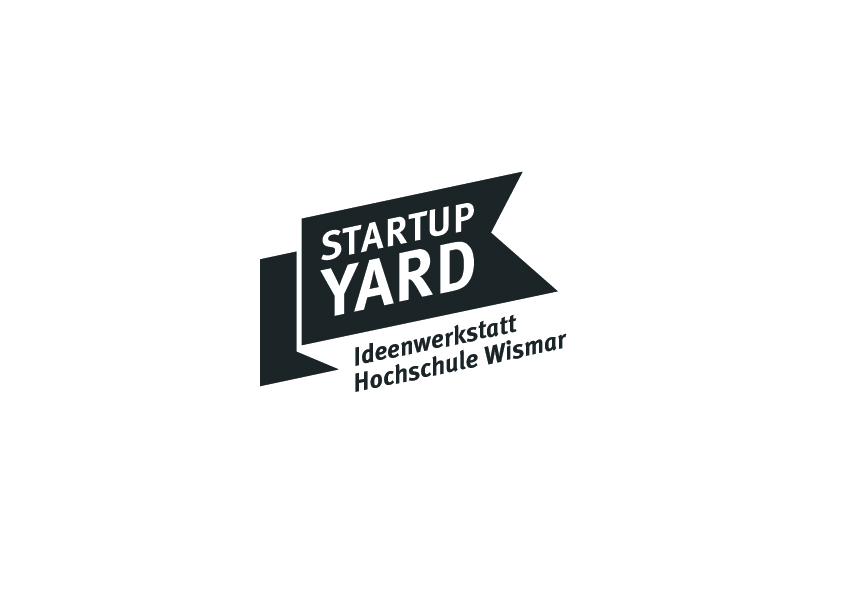 Rechtlicher Schutz – Urheberrecht (copyright)
Geschützt sind sog. „Werke“
Sie entstehen durch einen „Schöpfungsakt“, der eine gewisse „Schöpfungshöhe“ haben muss
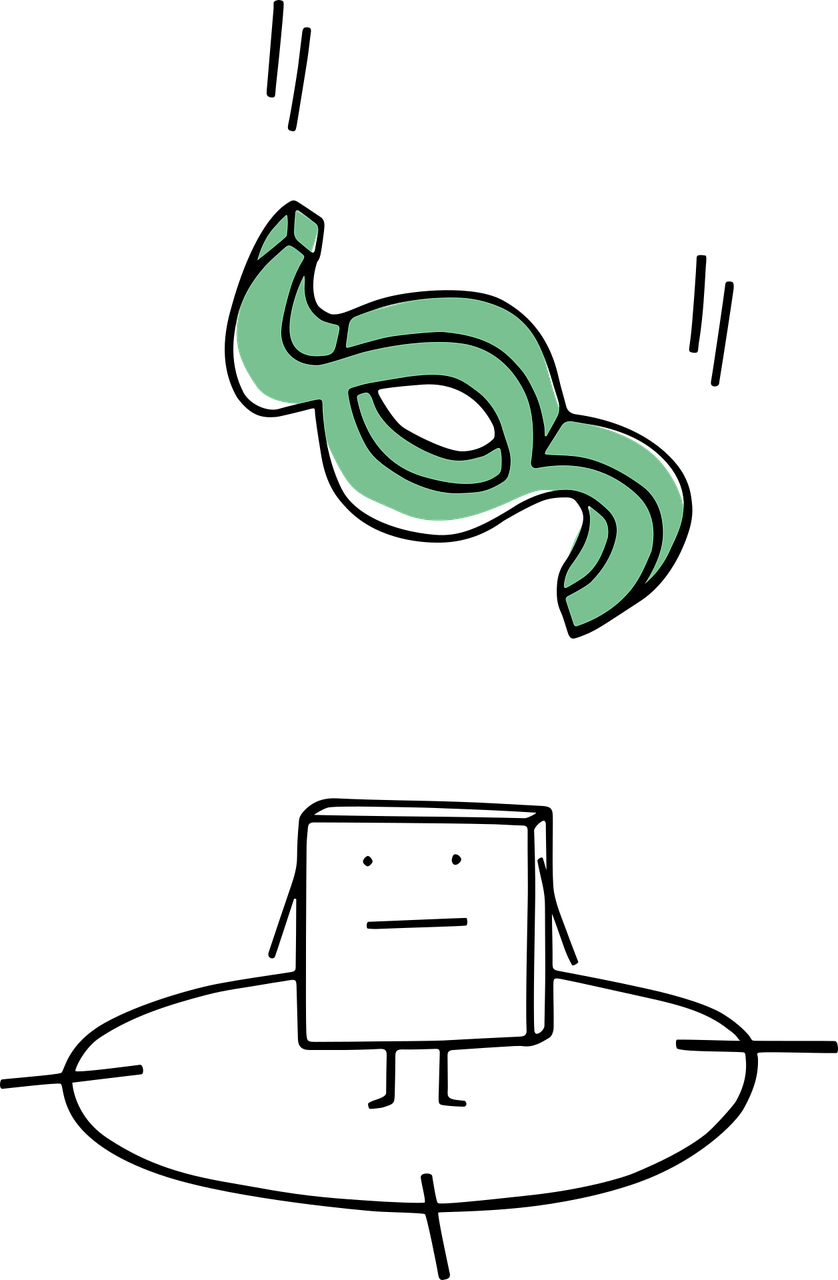 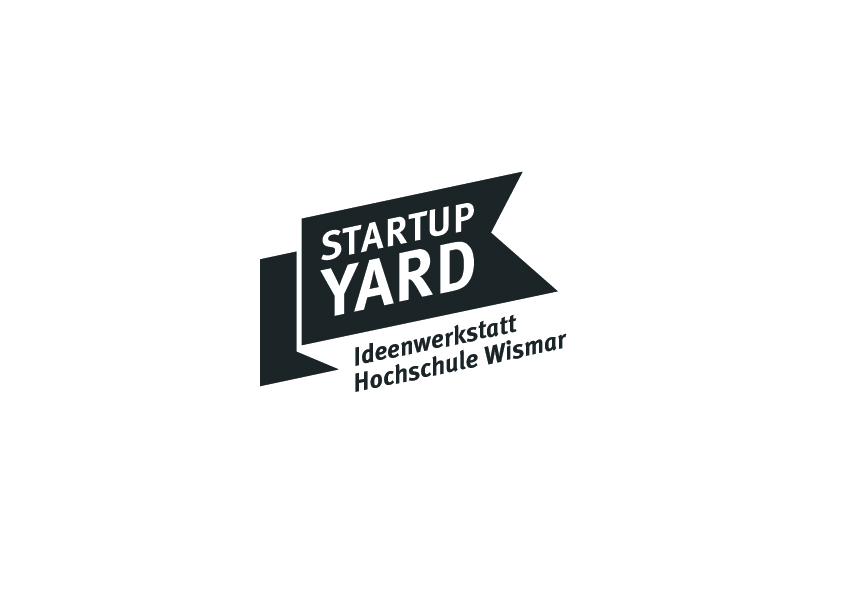 Quelle: https://www.gesetze-im-internet.de/urhg/
Rechtlicher Schutz – Urheberrecht (copyright)
Geschützt sind sog. „Werke“
Sie entstehen durch einen „Schöpfungsakt“, der eine gewisse „Schöpfungshöhe“ haben muss

Die Schöpfer verfügen dann über 
Verwertungsrechte: Möglichkeit, die Idee zu Geld zu machen (Lizenz)
Urheberpersönlichkeitsrecht: das Recht, als Urheber genannt zu werden
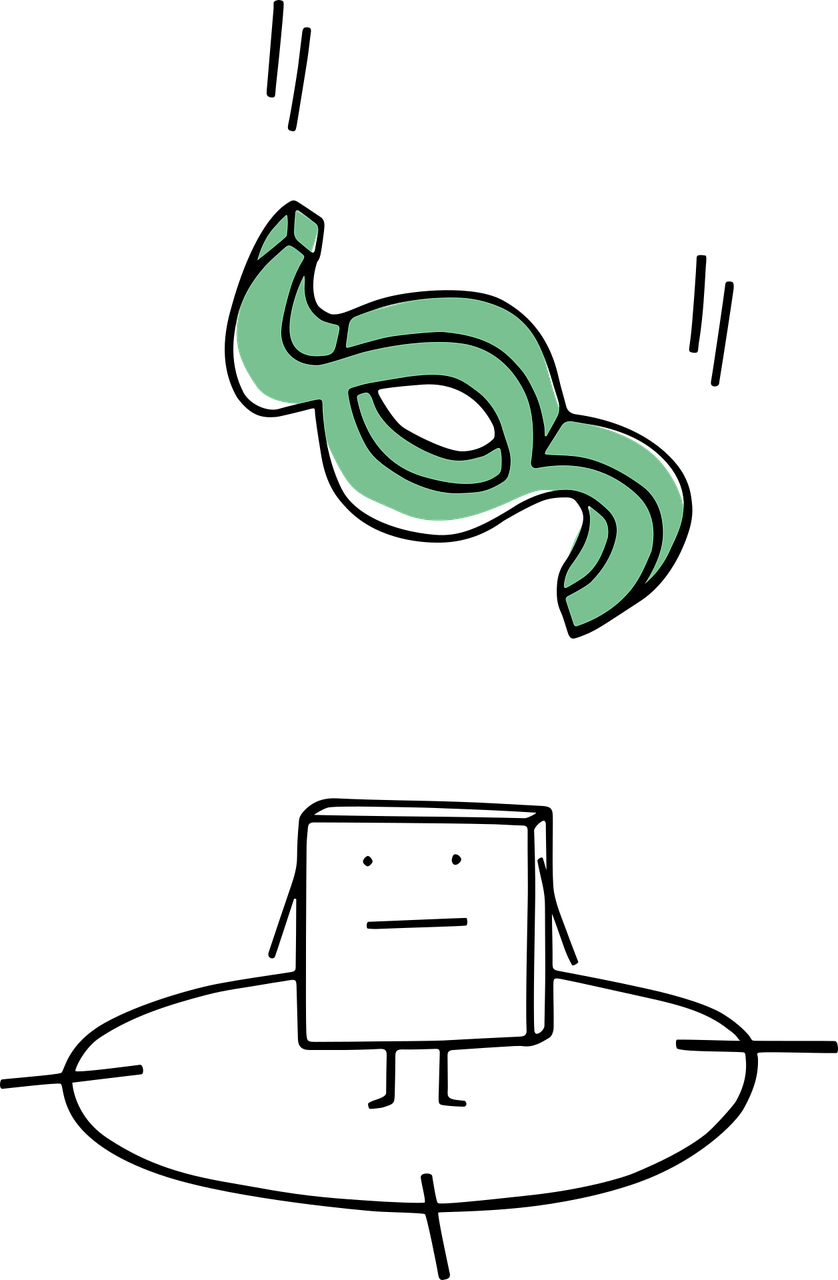 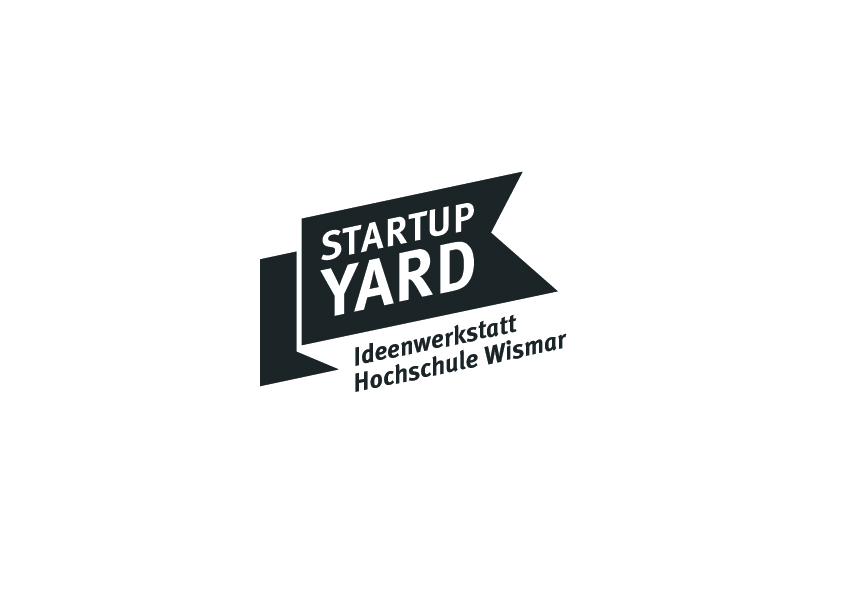 Quelle: https://www.gesetze-im-internet.de/urhg/
Rechtlicher Schutz – Urheberrecht (copyright)
Untergrenze des Urheberrechts

Trotz geringer individueller Eigenart sind geschützt: 
einfache Rezept- oder Musiksammlungen 
einprägsame Tonabfolgen (z. B. Jingles) 
die Sechs-Ton-Folge der Tagesschau-Melodie (!)
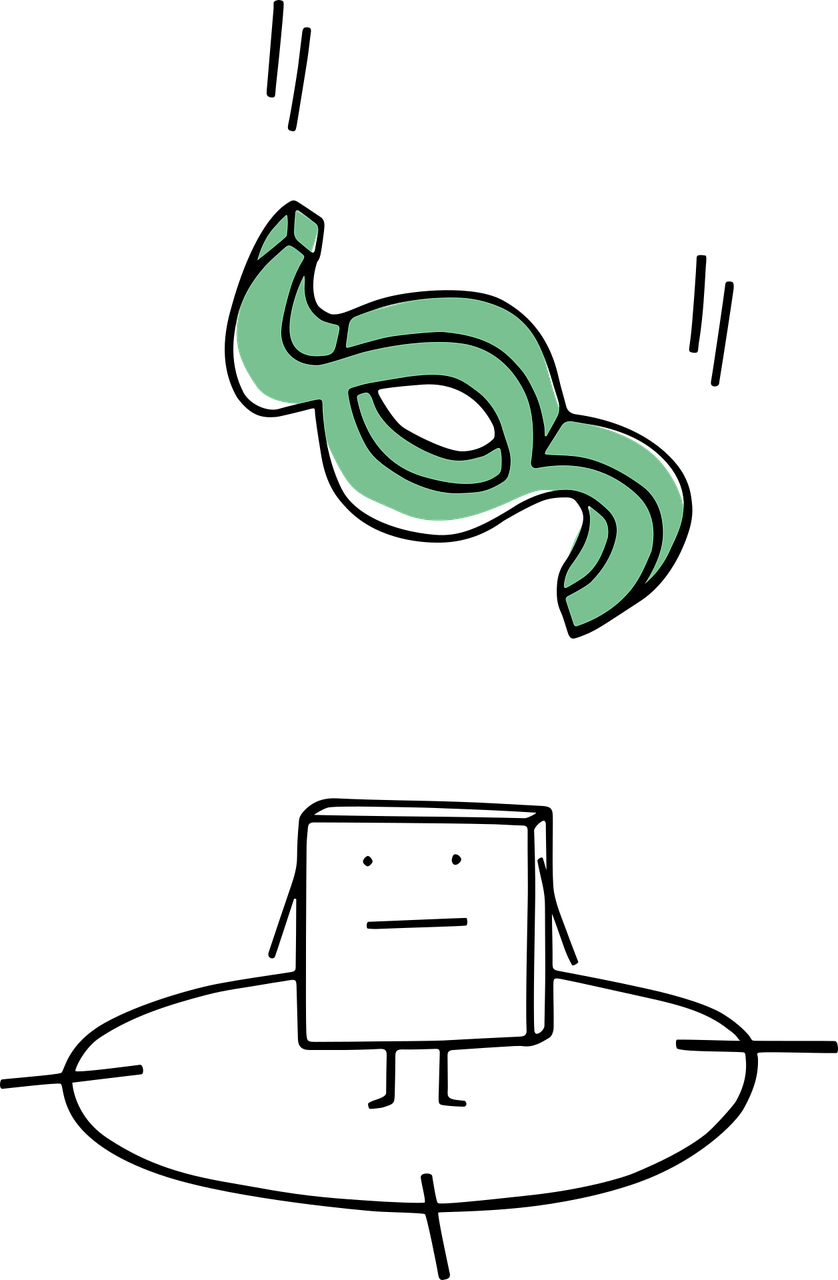 Rechtlicher Schutz – Urheberrecht (copyright)
Probleme des Urheberrechts

Wie beweise ich, dass ich die Idee schon vor einiger Zeit hatte?
Was passiert, wenn jemand mit meiner Idee z.B. eine Marke einträgt?
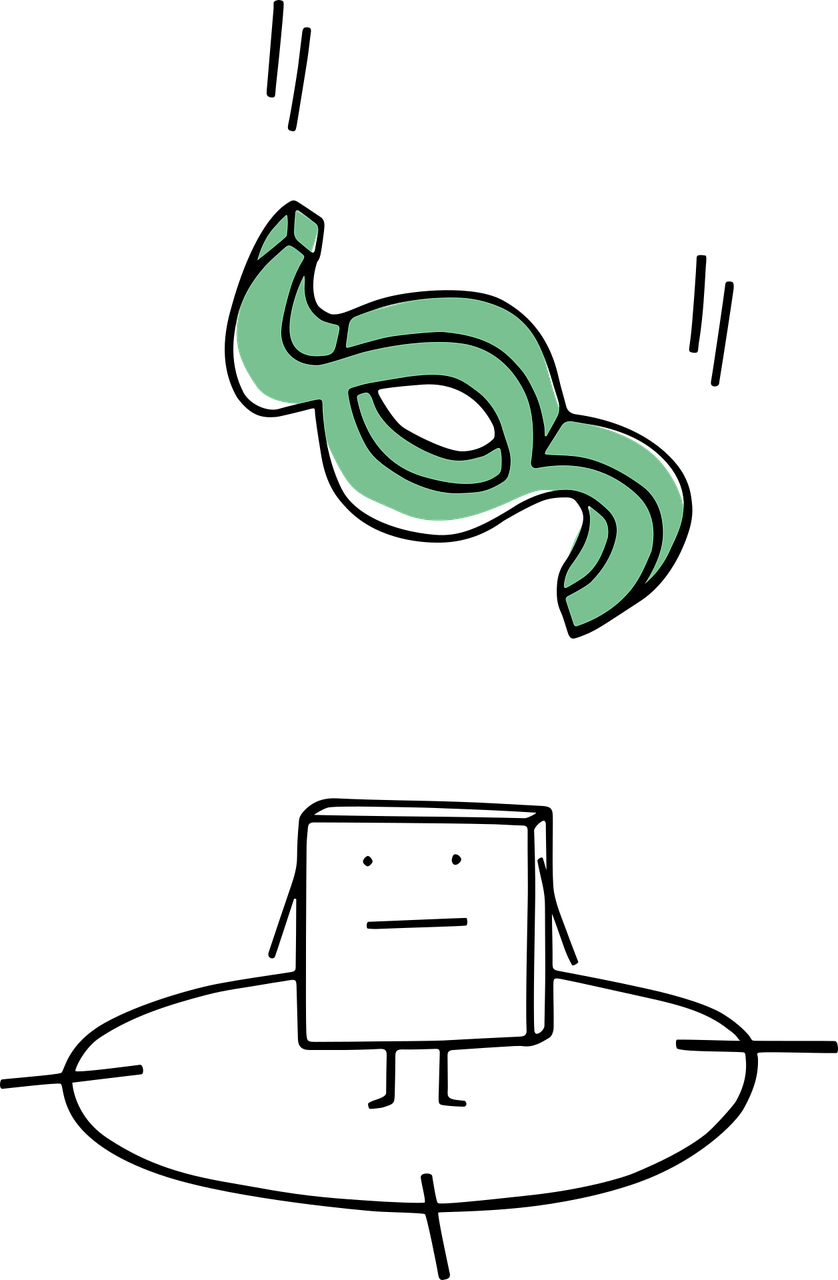 Rechtlicher Schutz – Urheberrecht (copyright)
Probleme des Urheberrechts
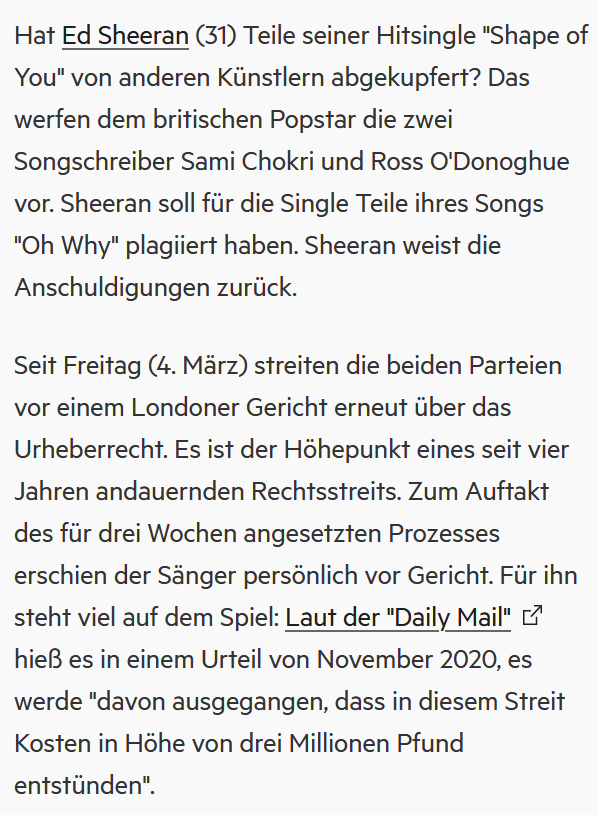 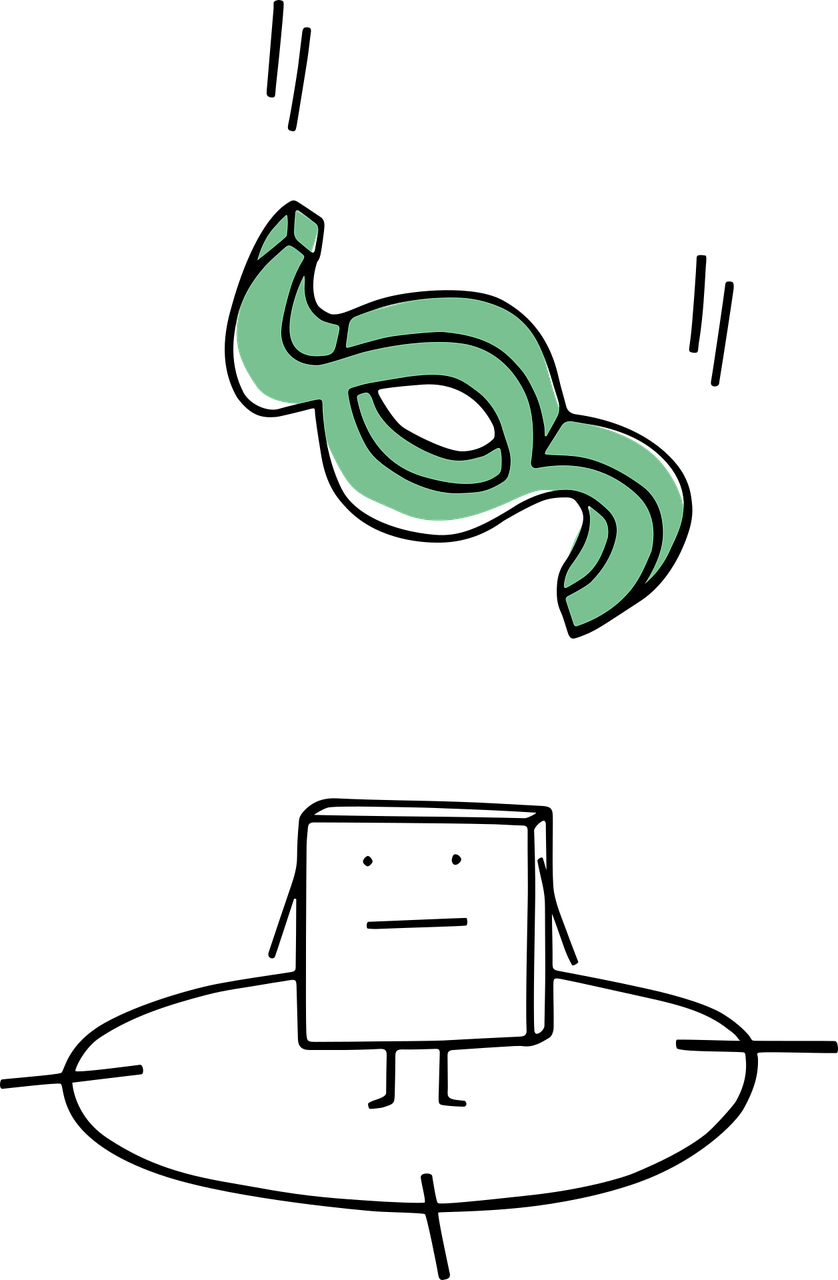 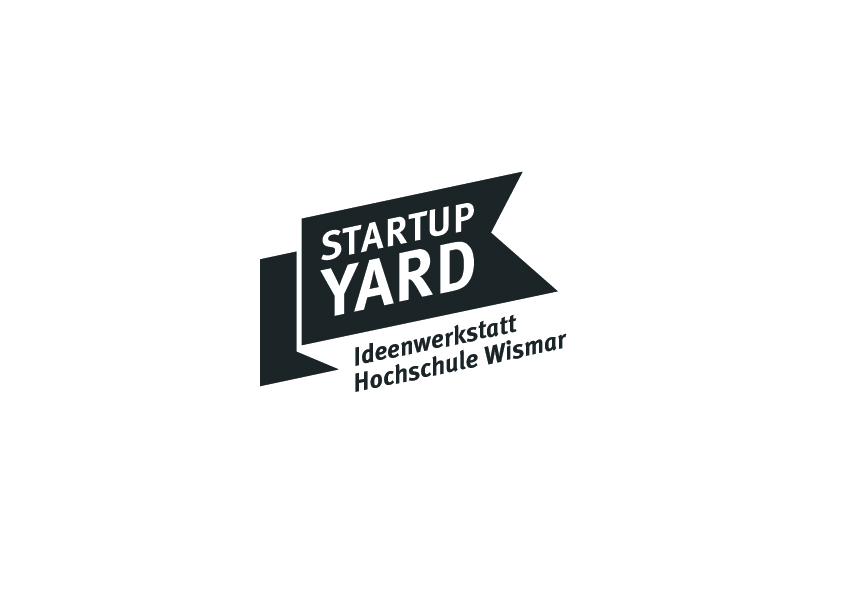 Quelle: https://www.stern.de/kultur/ed-sheeran--streit-um-urheberrecht-von--shape-of-you--31677218.html
Rechtlicher Schutz – Urheberrecht (copyright)
Probleme des Urheberrechts
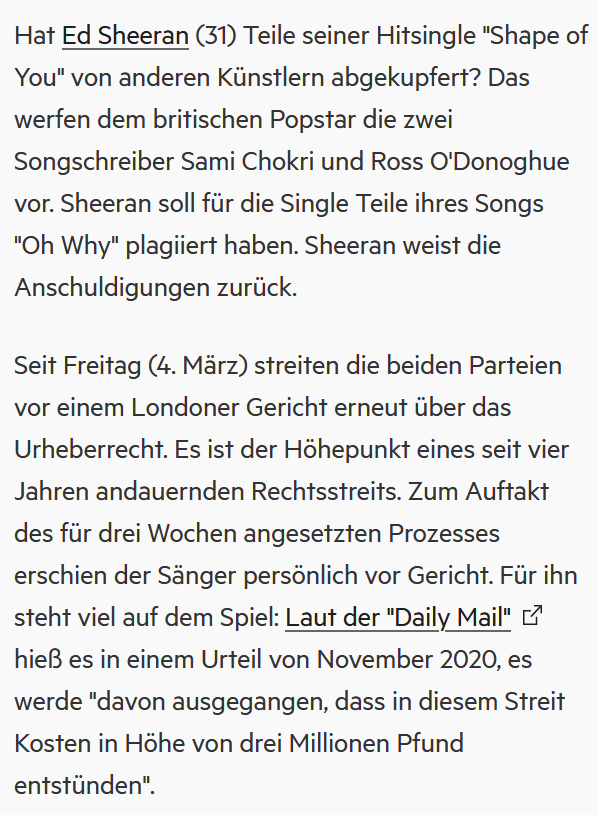 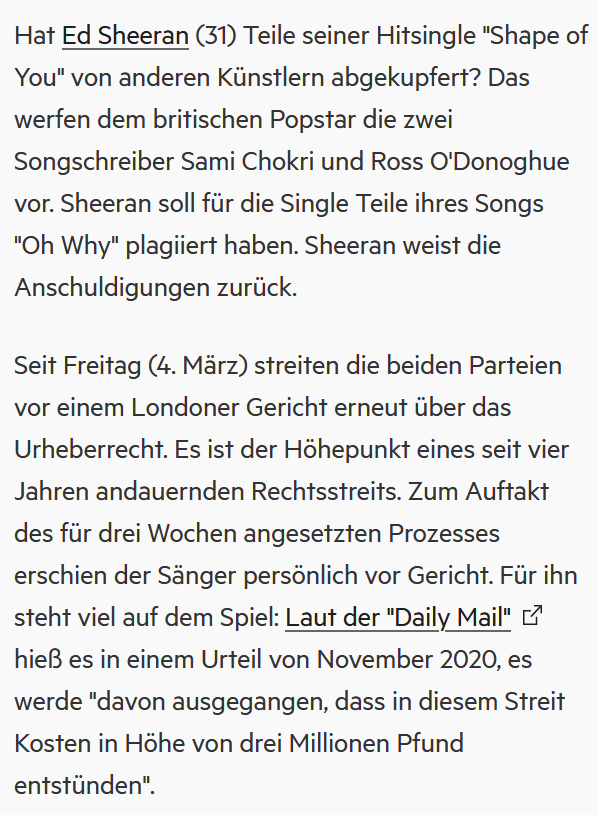 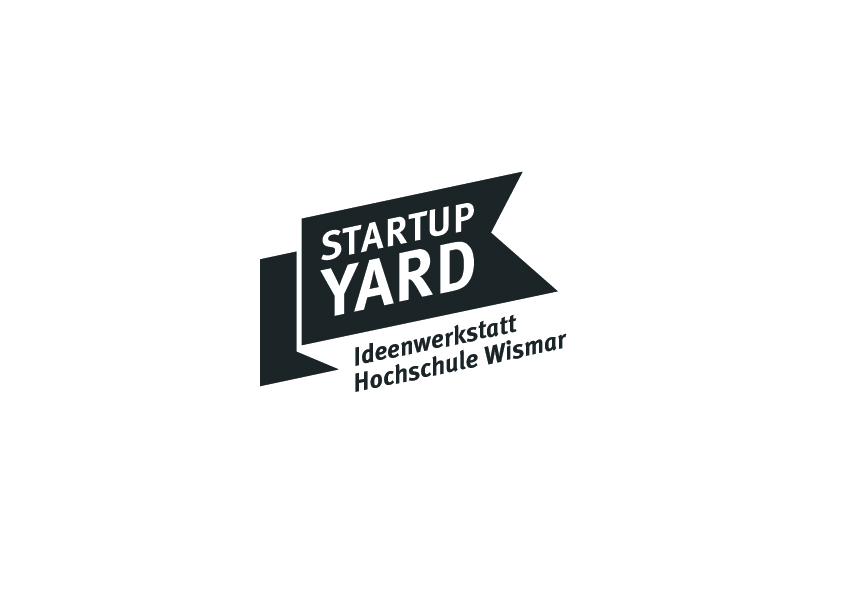 Quelle: https://www.stern.de/kultur/ed-sheeran--streit-um-urheberrecht-von--shape-of-you--31677218.html
Rechtlicher Schutz – Patent (patent)
Es gibt drei Kriterien, die eine Idee erfüllen muss
Neuheit: Die Idee darf der Öffentlichkeit noch nicht zugänglich gemacht worden sein
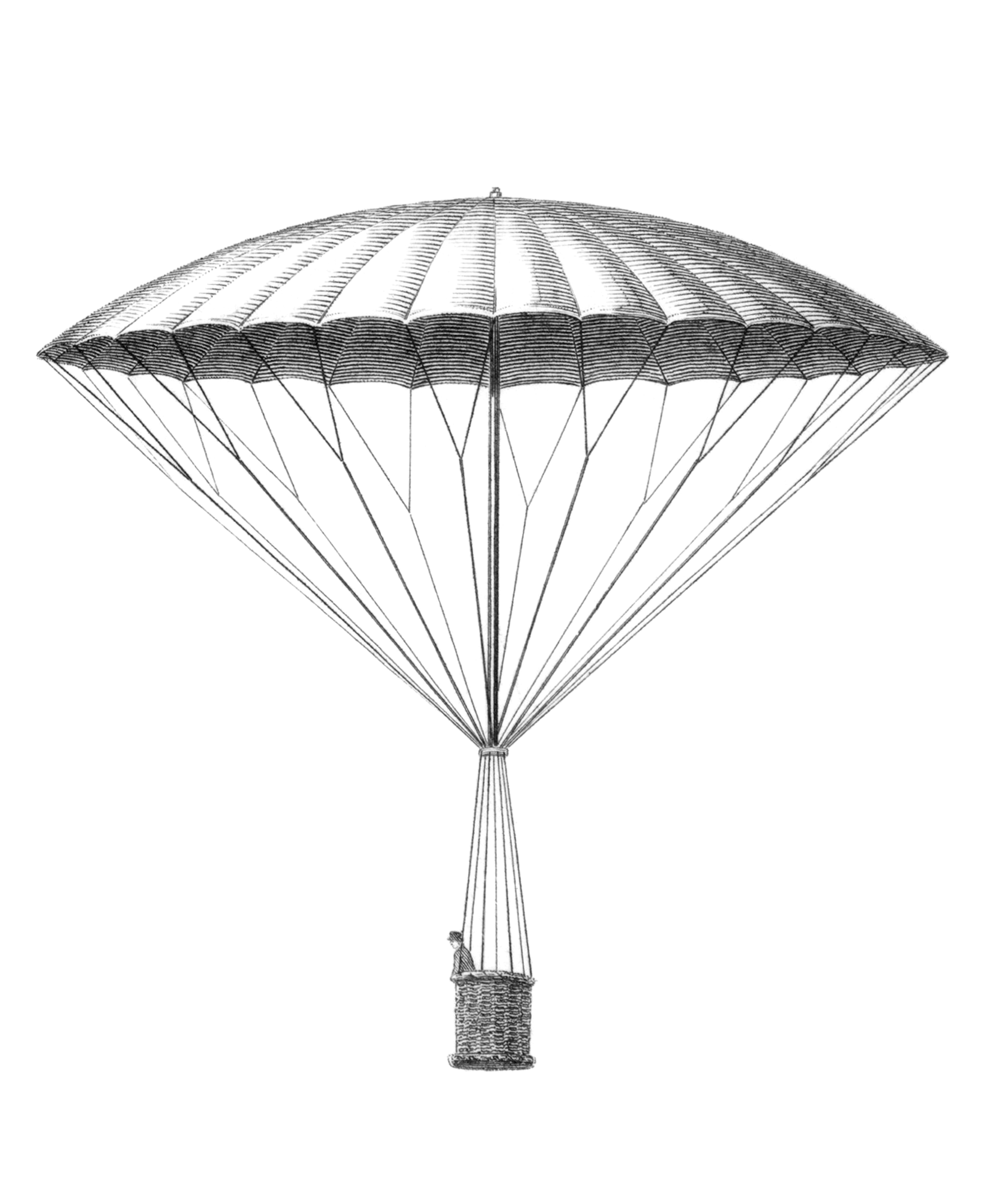 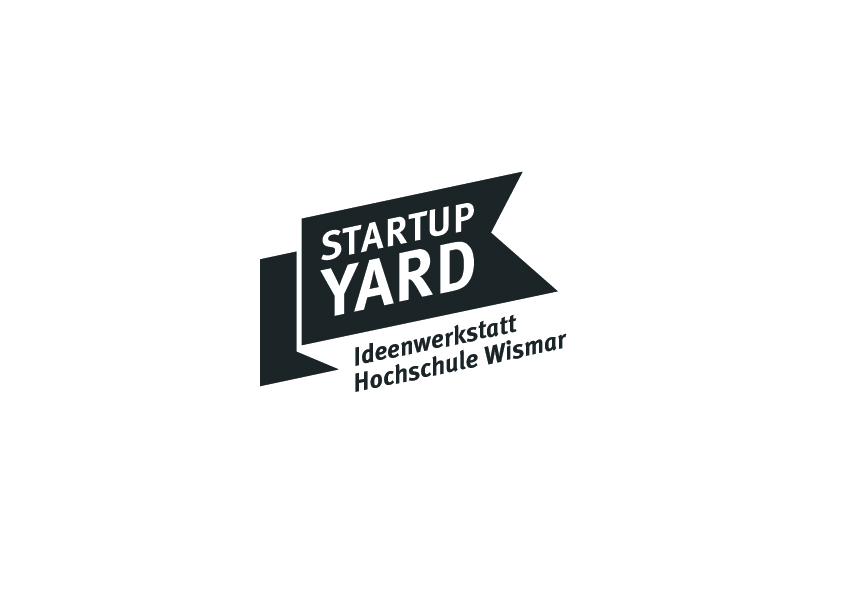 Quelle: https://www.dpma.de/patente/patentschutz/index.html
Rechtlicher Schutz – Patent (patent)
Es gibt drei Kriterien, die eine Idee erfüllen muss
Neuheit: Die Idee darf der Öffentlichkeit noch nicht zugänglich gemacht worden sein
Technische Erfindung: die "Neuerung" muss sich in ausreichendem Maß vom Stand der Technik abheben
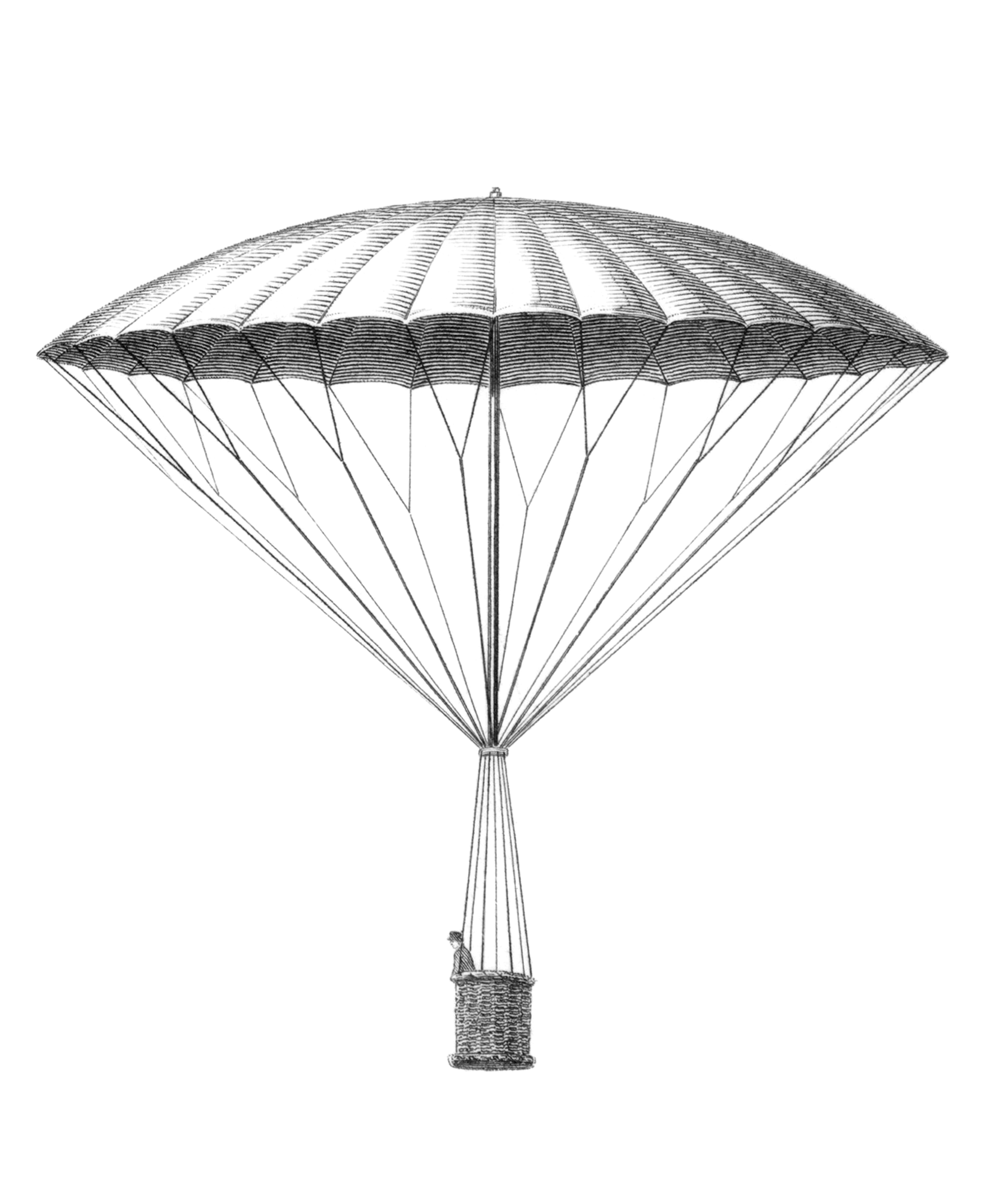 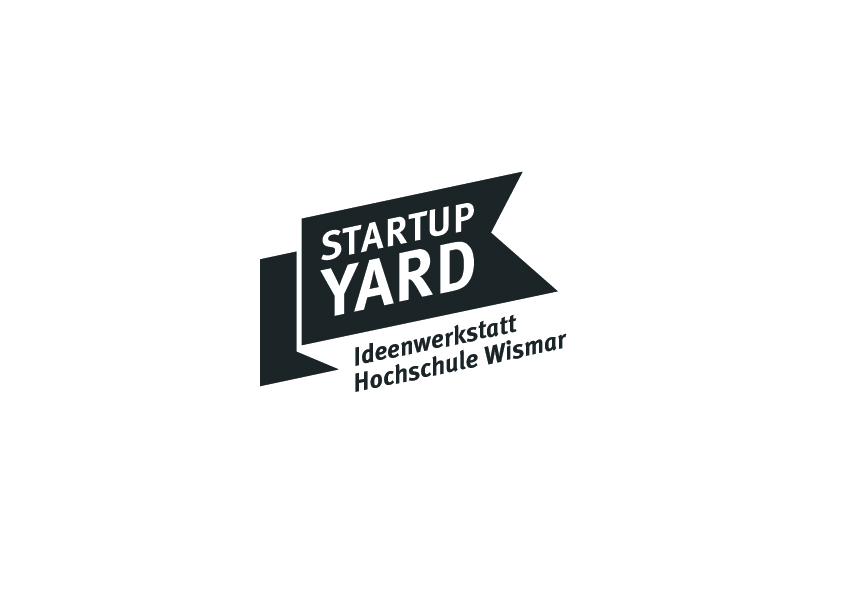 Quelle: https://www.dpma.de/patente/patentschutz/index.html
Rechtlicher Schutz – Patent (patent)
Es gibt drei Kriterien, die eine Idee erfüllen muss
Neuheit: Die Idee darf der Öffentlichkeit noch nicht zugänglich gemacht worden sein
Technische Erfindung: die "Neuerung" muss sich in ausreichendem Maß vom Stand der Technik abheben
gewerbliche Anwendbarkeit
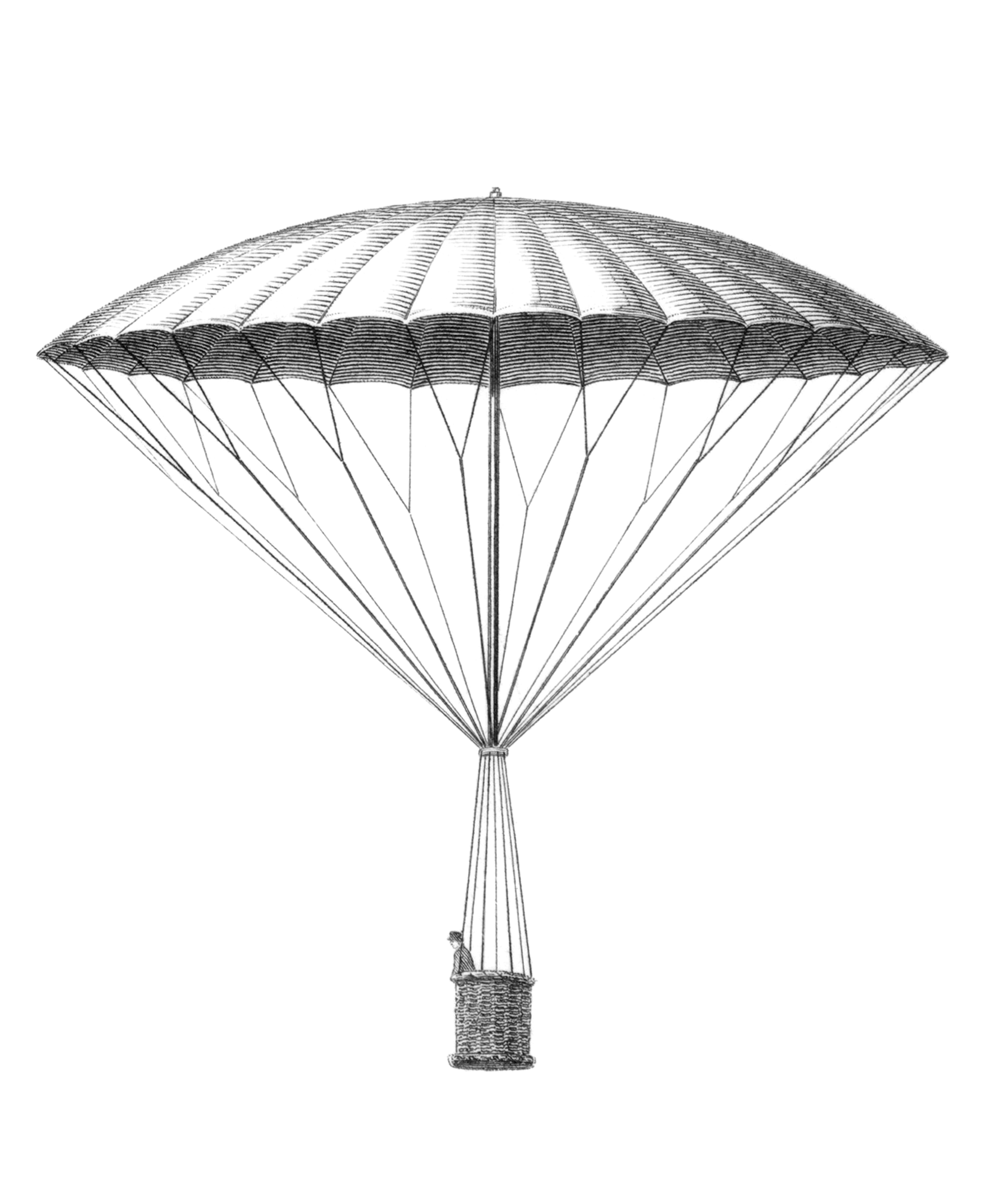 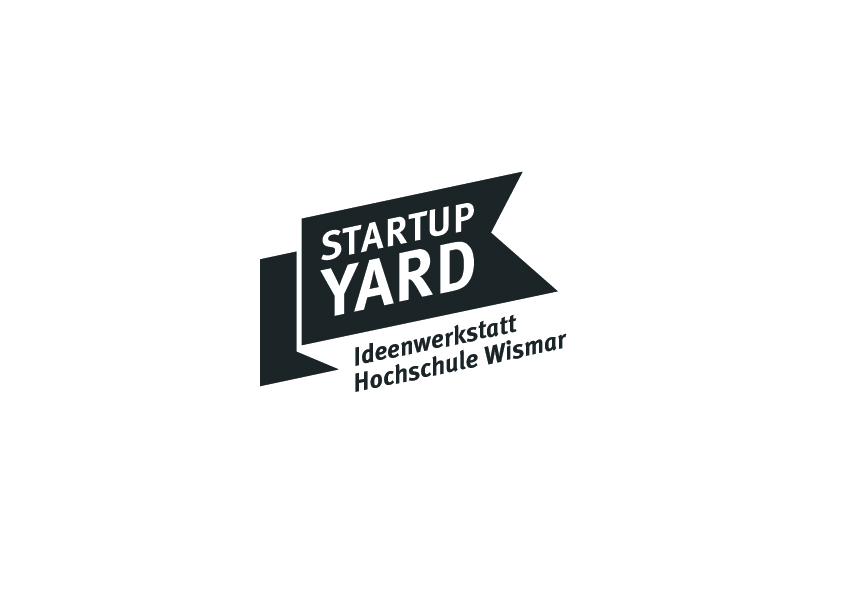 Quelle: https://www.dpma.de/patente/patentschutz/index.html
Rechtlicher Schutz – Patent (patent)
Keine technischen Erfindungen:

Entdeckungen (Magnetismus, Schwerkraft etc.)
wissenschaftliche Theorien und mathematische Methoden
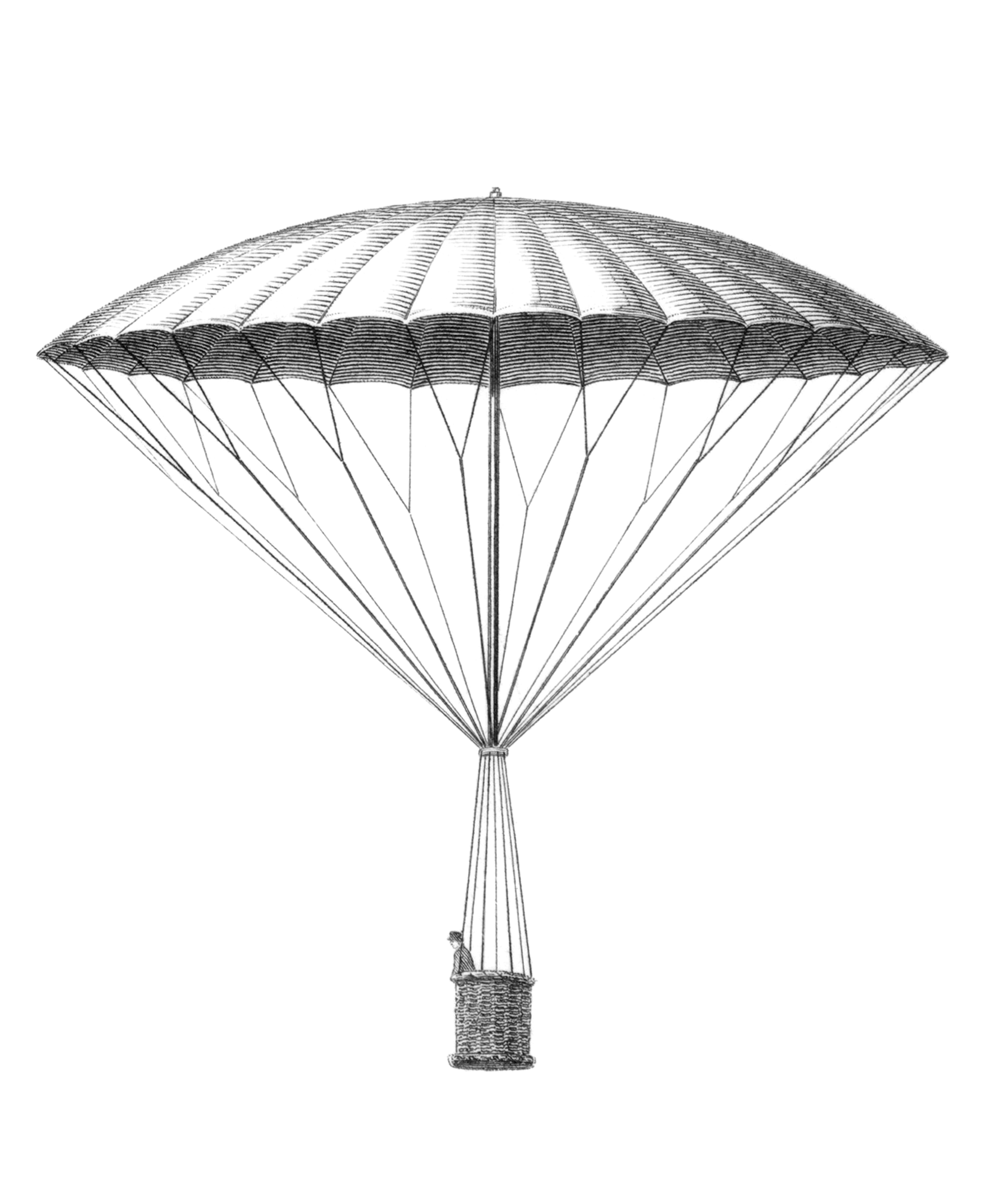 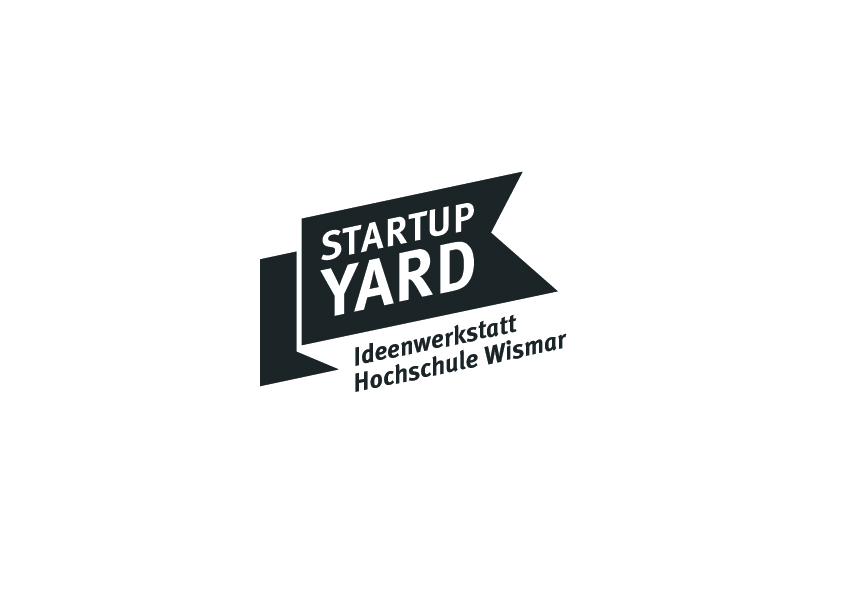 Quelle: https://www.dpma.de/patente/patentschutz/index.html
Rechtlicher Schutz – Patent (patent)
Keine technischen Erfindungen:

Entdeckungen (Magnetismus, Schwerkraft etc.)
wissenschaftliche Theorien und mathematische Methoden
ästhetische Formschöpfungen 
Pläne, Regeln und Verfahren für gedankliche Tätigkeiten, für Spiele oder für geschäftliche Tätigkeiten
Software
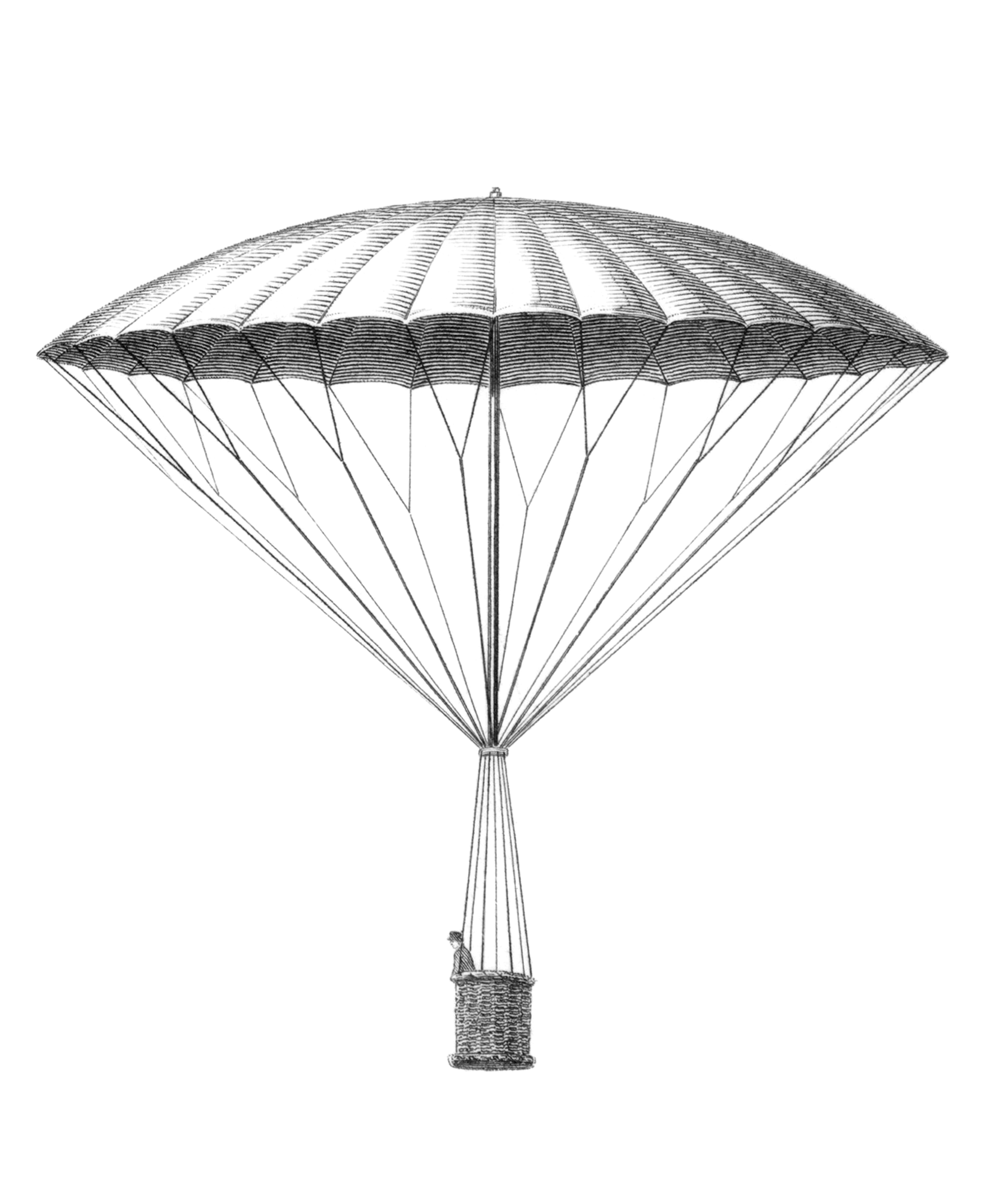 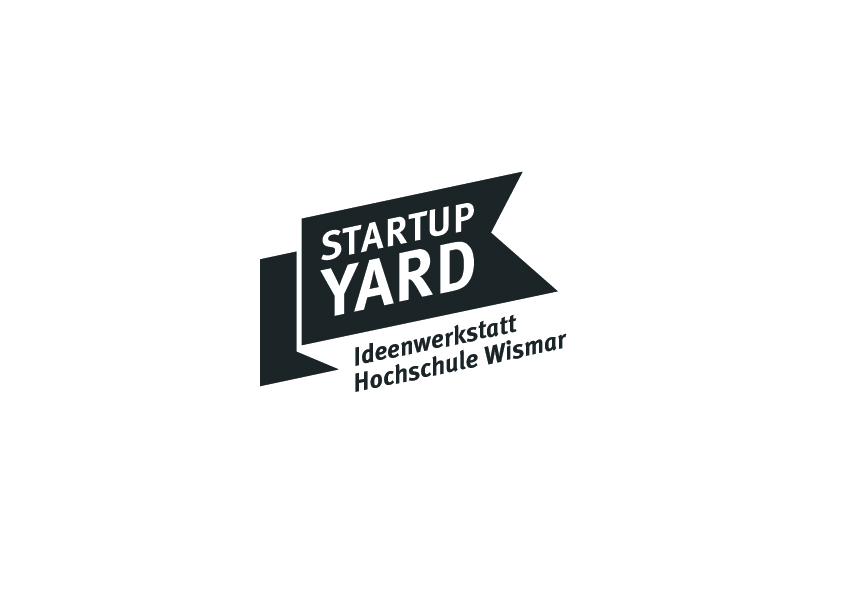 Quelle: https://www.dpma.de/patente/patentschutz/index.html
Rechtlicher Schutz – Patent (patent)
Probleme bei Patenten: Beispiel Sony Vaio
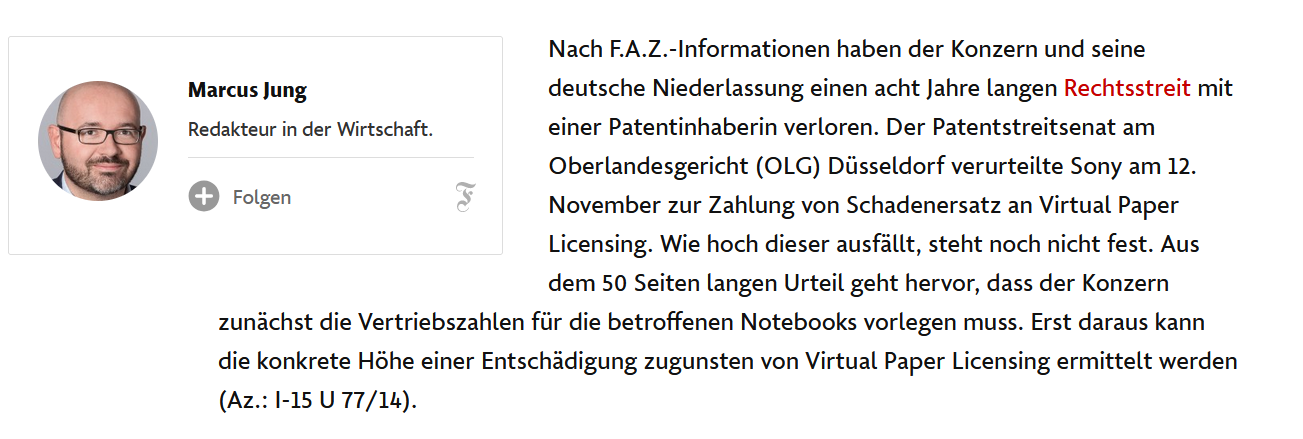 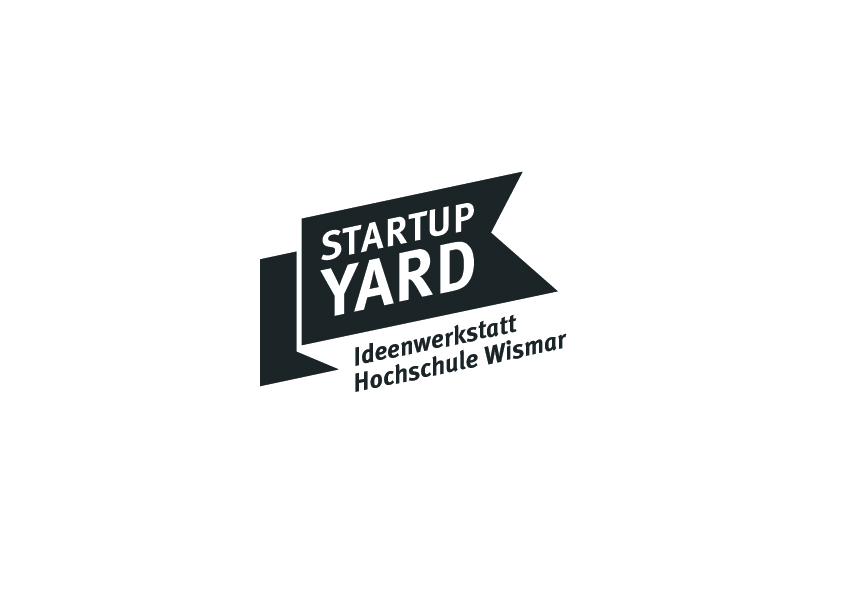 Quelle: https://www.faz.net/aktuell/wirtschaft/urteil-zu-patentverletzungen-sony-verliert-rechtsstreit-um-vaio-laptops-17083537.html
Rechtlicher Schutz – Gebrauchsmuster (utility model)
Das Gebrauchsmuster ist ein ungeprüftes Schutzrecht.

Neuheit, erfinderischer Schritt und gewerbliche Anwendbarkeit werden nicht geprüft
einfacher, schneller und kostengünstiger als das Patent
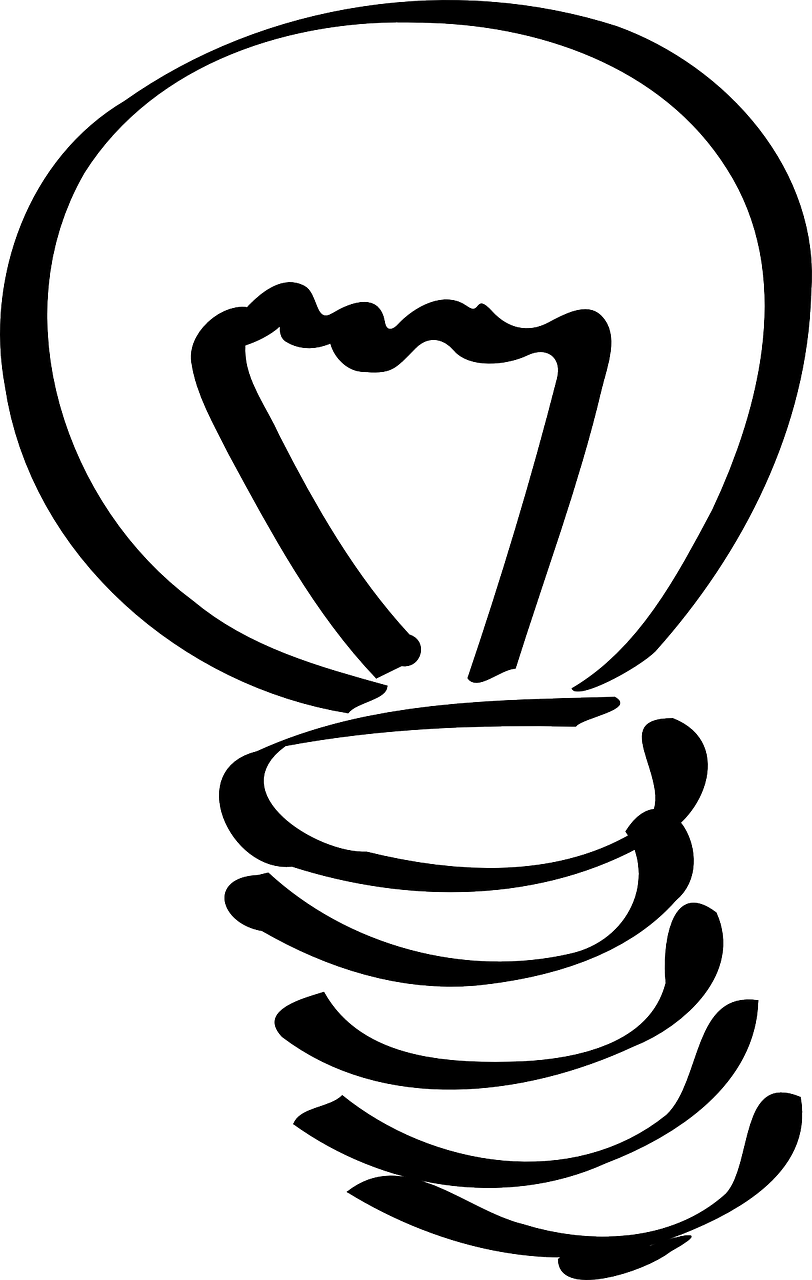 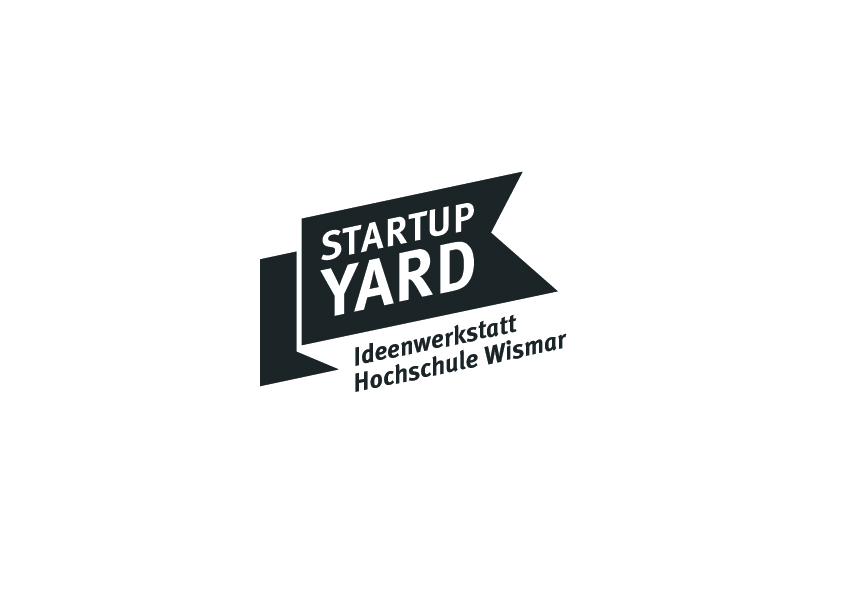 Quelle: https://www.dpma.de/gebrauchsmuster/gebrauchsmusterschutz/index.html
Rechtlicher Schutz – Gebrauchsmuster (utility model)
Das Gebrauchsmuster ist ein ungeprüftes Schutzrecht.

Neuheit, erfinderischer Schritt und gewerbliche Anwendbarkeit werden nicht geprüft
einfacher, schneller und kostengünstiger als das Patent
Gefahr: das Gebrauchsmuster wird angegriffen und möglicherweise gelöscht
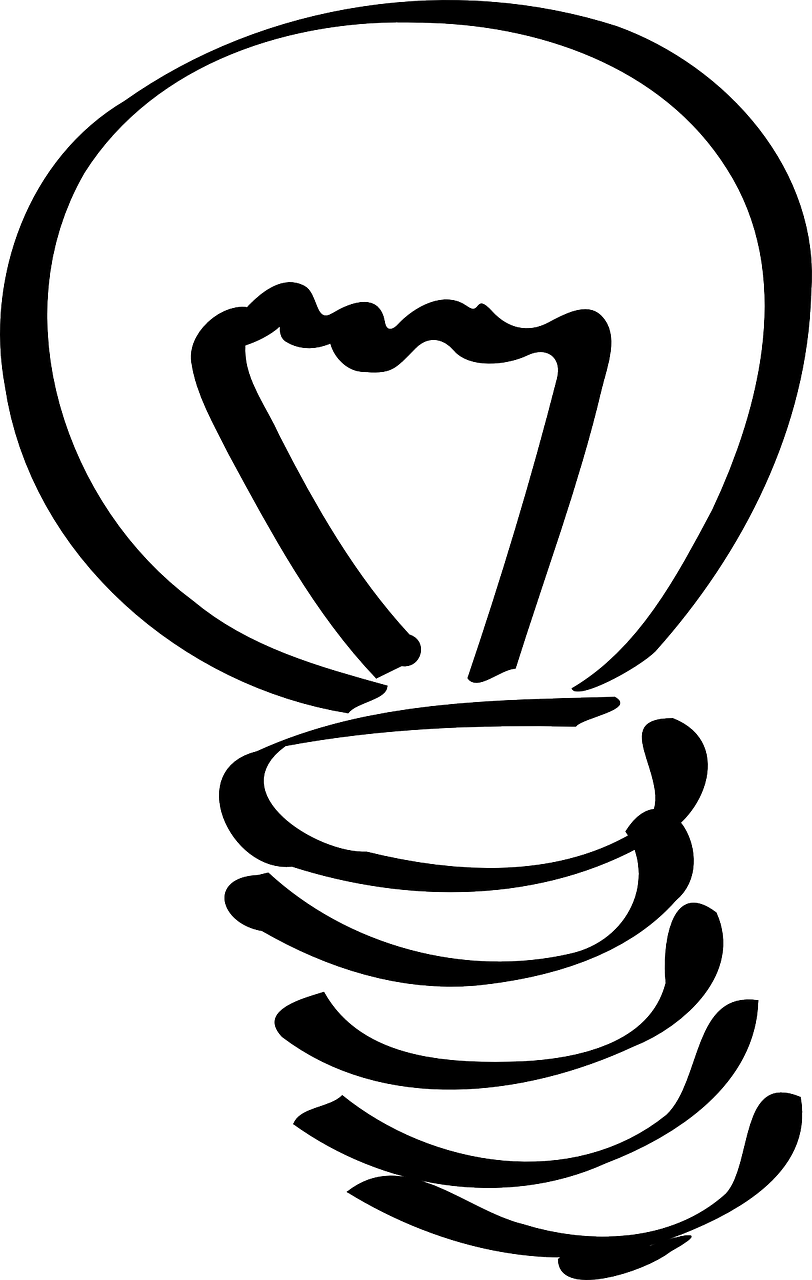 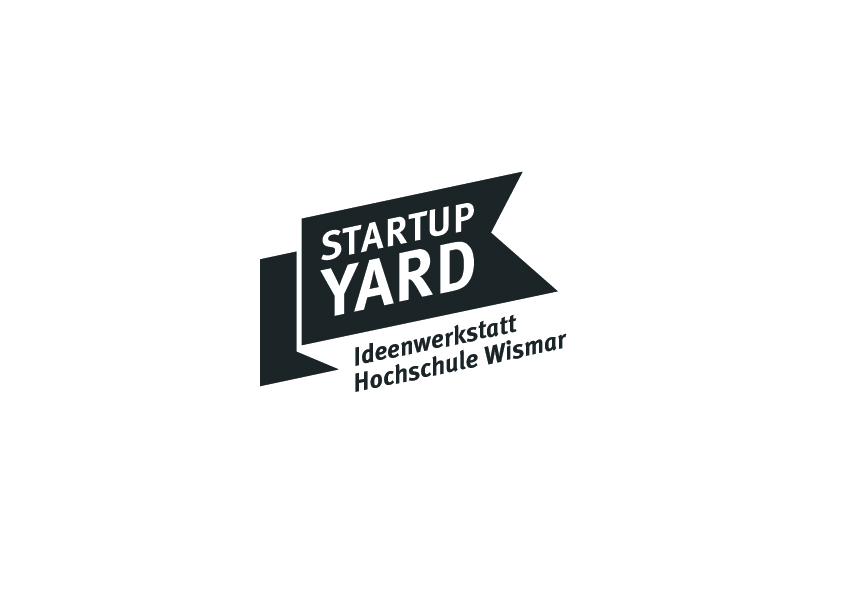 Quelle: https://www.dpma.de/gebrauchsmuster/gebrauchsmusterschutz/index.html
Rechtlicher Schutz – Marke (trademark)
Kennzeichnung von Waren und/oder Dienstleistungen eines Unternehmens

Probleme bereiten bei der Eintragung:
fehlende Unterscheidungskraft
für die allgemeine Benutzung freizuhaltende beschreibende Angaben
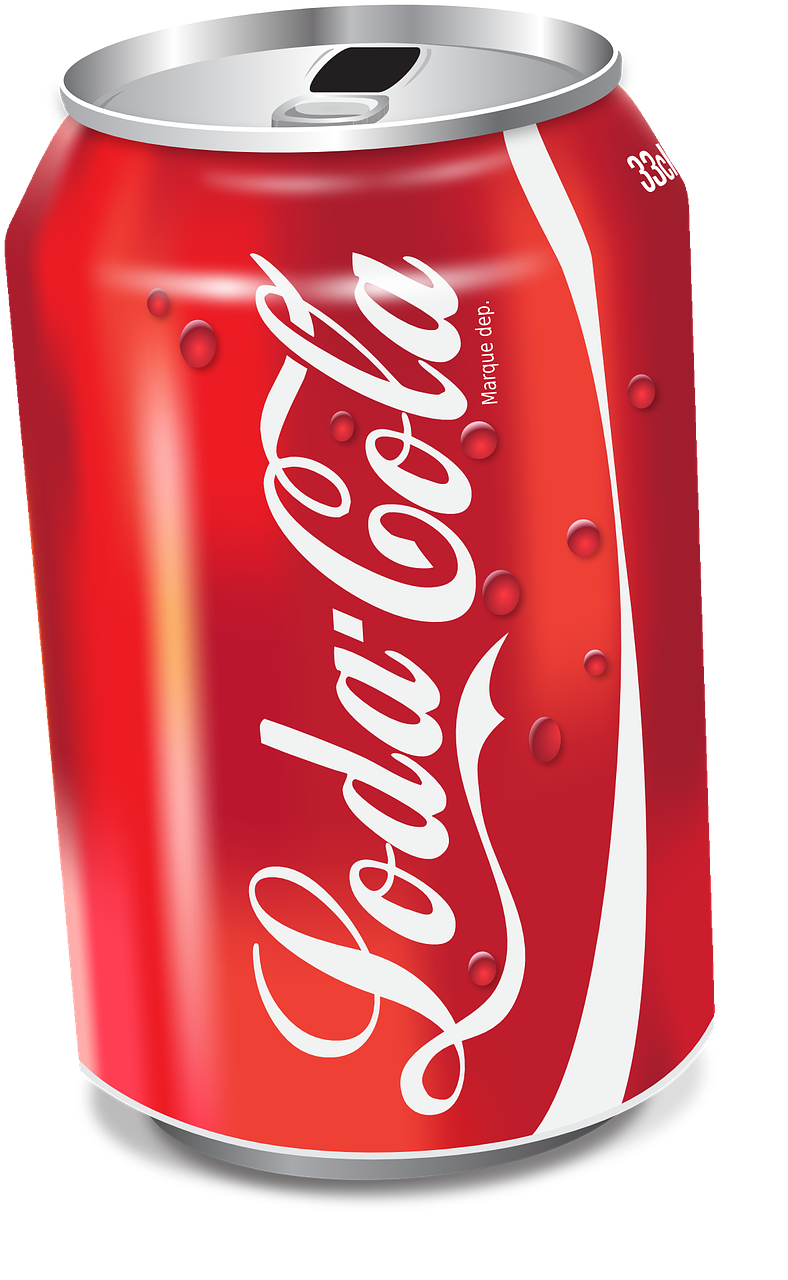 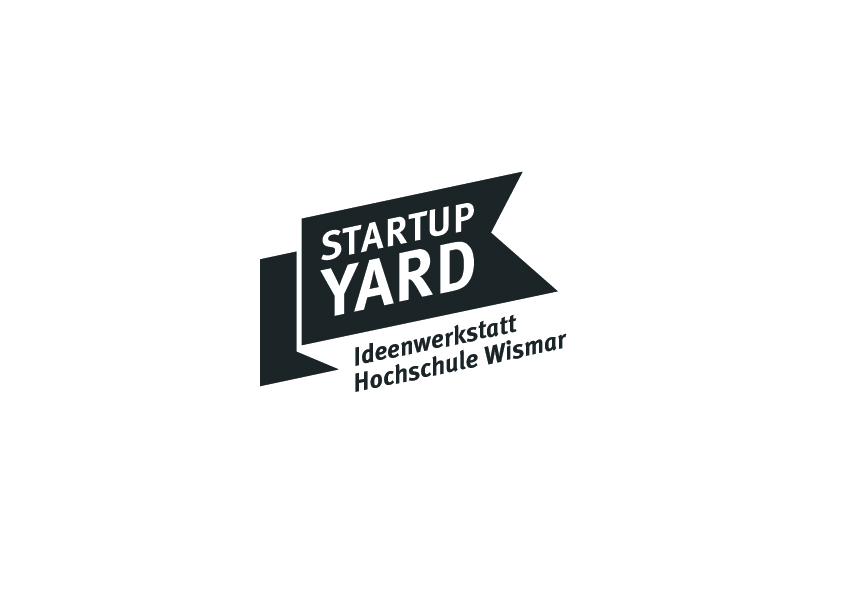 Quelle: https://www.dpma.de/marken/markenschutz/index.html
Rechtlicher Schutz – Marke (trademark)
Kennzeichnung von Waren und/oder Dienstleistungen eines Unternehmens

Probleme bereiten bei der Eintragung:
fehlende Unterscheidungskraft
für die allgemeine Benutzung freizuhaltende beschreibende Angaben
Verstoß gegen die guten Sitten oder die öffentliche Ordnung
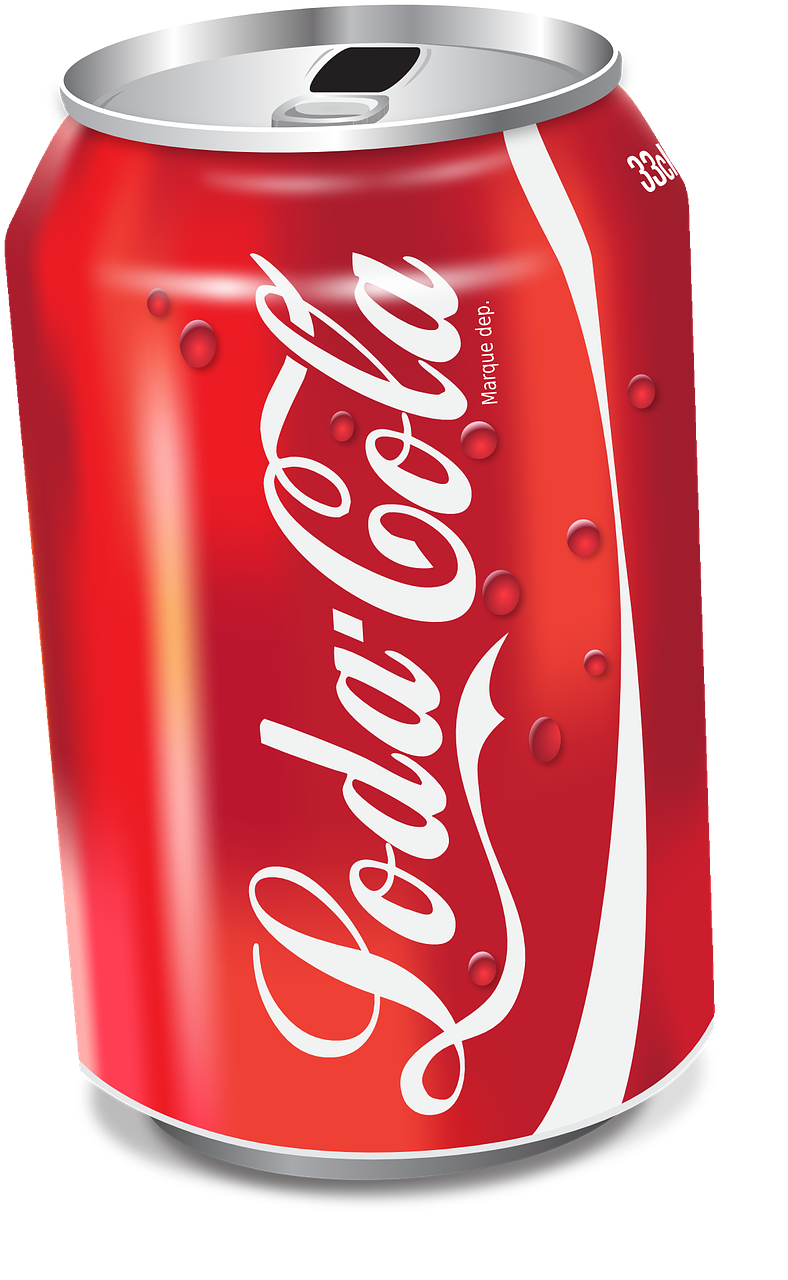 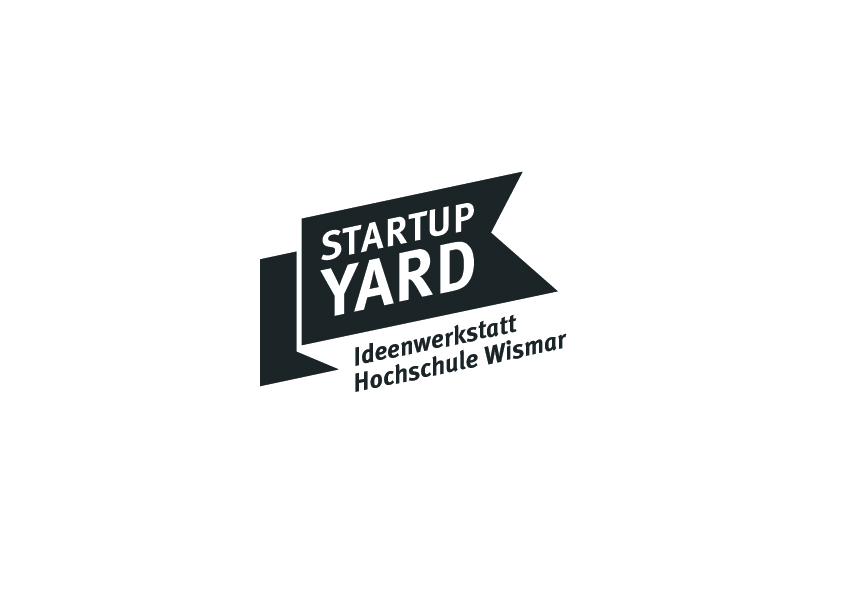 Quelle: https://www.dpma.de/marken/markenschutz/index.html
Rechtlicher Schutz – Marke (trademark)
Beispiel Unterscheidungskraft

„Schrank“ als Wortmarke kann vermutlich nicht für die Ware Möbel als Marke eingetragen werden; ein beschreibender Begriffsinhalt steht im Vordergrund. 
Die Wortmarke „Schrank“ könnte aber für Bekleidungsstücke Unterscheidungskraft aufweisen und hier eingetragen werden.
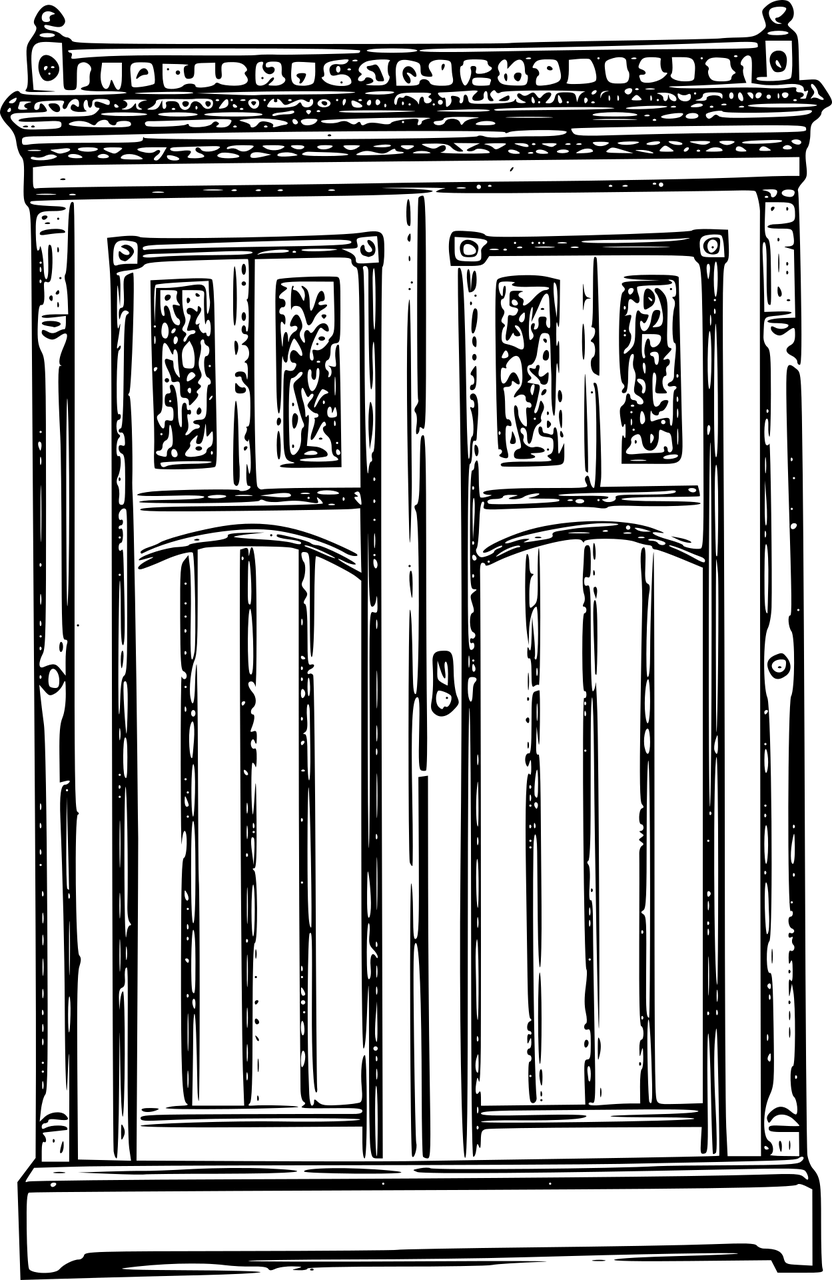 Rechtlicher Schutz – Marke (trademark)
Beispiel Unterscheidungskraft

Weiteres Beispiel: „Windel“
Die Wortmarke „Windel“ ist aktuell eingetragen für: Bücher, Zeitschriften und Zeitungen; Weihnachts- und Osterkalender, Weihnachts- und Osterschmuck, Schokoladewaren, Zuckerwaren, feine Back- und Konditorwaren
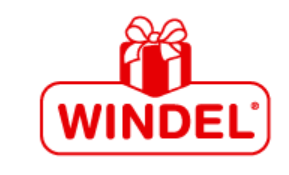 Bildquelle: https://www.windel-candy.com/produkte/adventskalender/
Rechtlicher Schutz – Marke (trademark)
Beispiel Unterscheidungskraft

Weiteres Beispiel: „Topf“
Die Wortmarke „Topf und Deckel“ ist aktuell eingetragen für: Druckereierzeugnisse, Veröffentlichung von Druckereierzeugnissen, Design von Druckereierzeugnissen
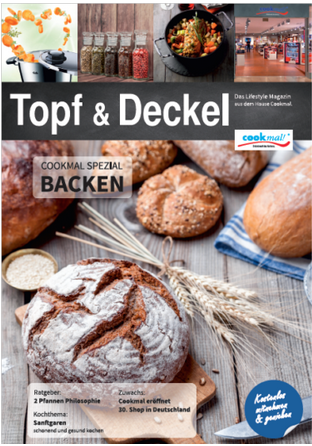 Bildquelle: https://erlebniswelt-des-kochens.de/cookmal-magazin-topf-deckel/
Rechtlicher Schutz – Marke (trademark)
Probleme bei Marken
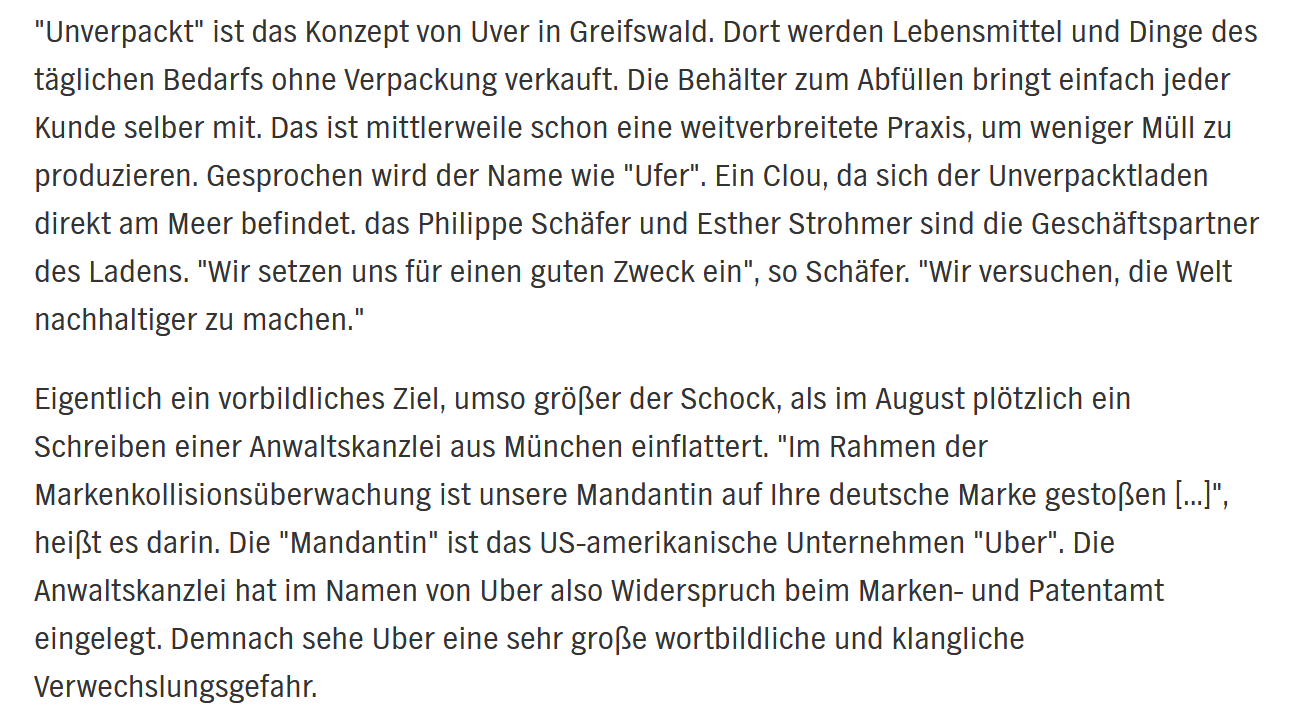 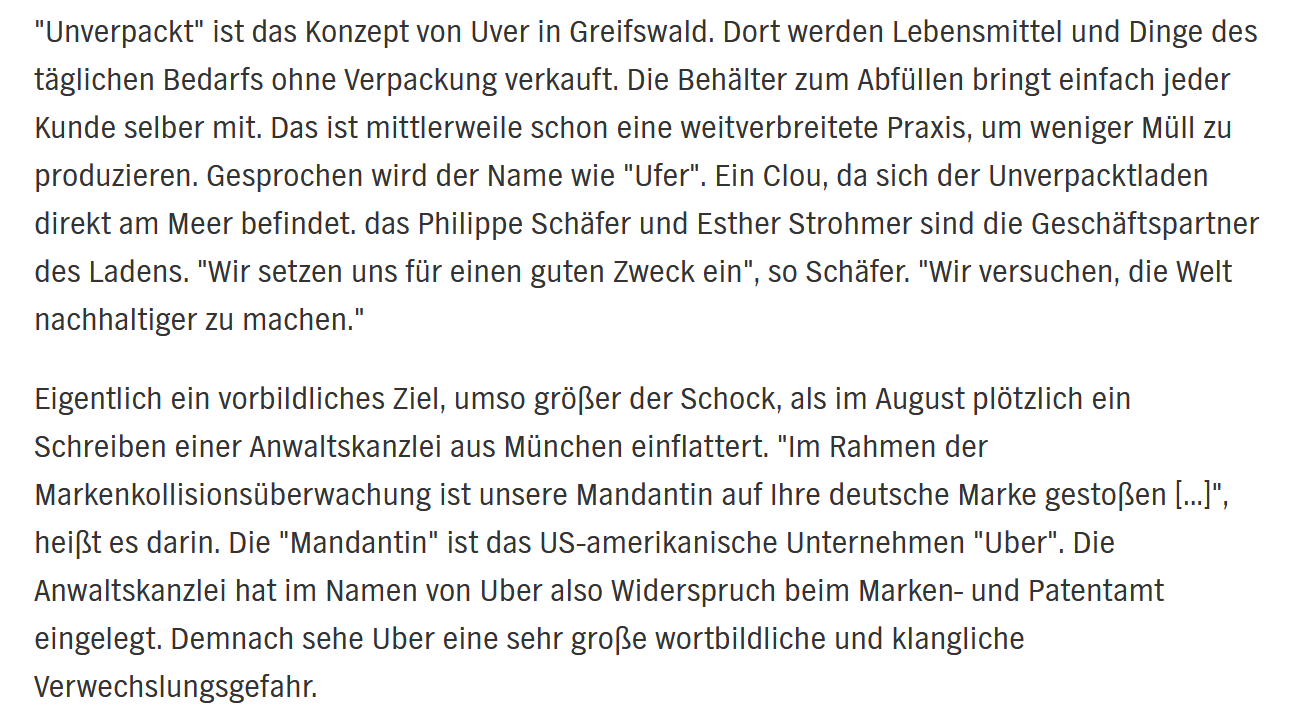 Bildquelle: https://www.ndr.de/nachrichten/mecklenburg-vorpommern/Uber-vs-Uver-Streit-um-Unverpacktladen-in-Greifswald,uber174.html/
Rechtlicher Schutz – Design (legal protection of designs)
Definition der Juristen: Ein Design ist eine zweidimensionale oder dreidimensionale Erscheinungsform eines ganzen Erzeugnisses oder eines Teils davon.
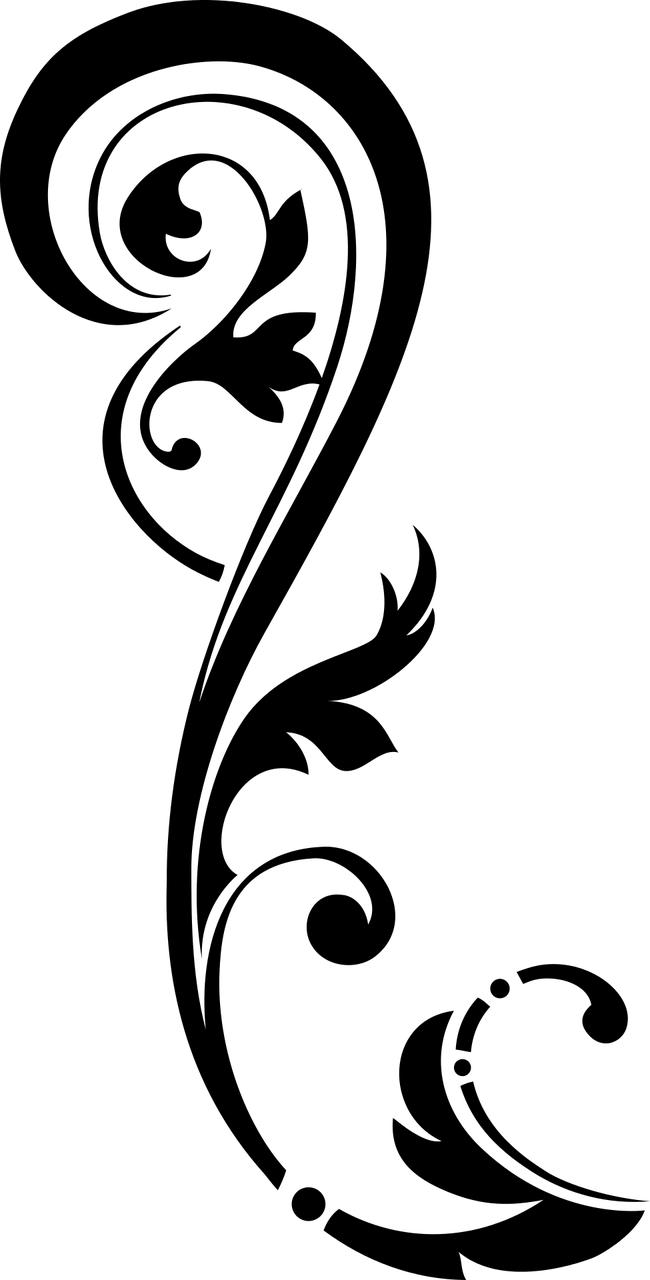 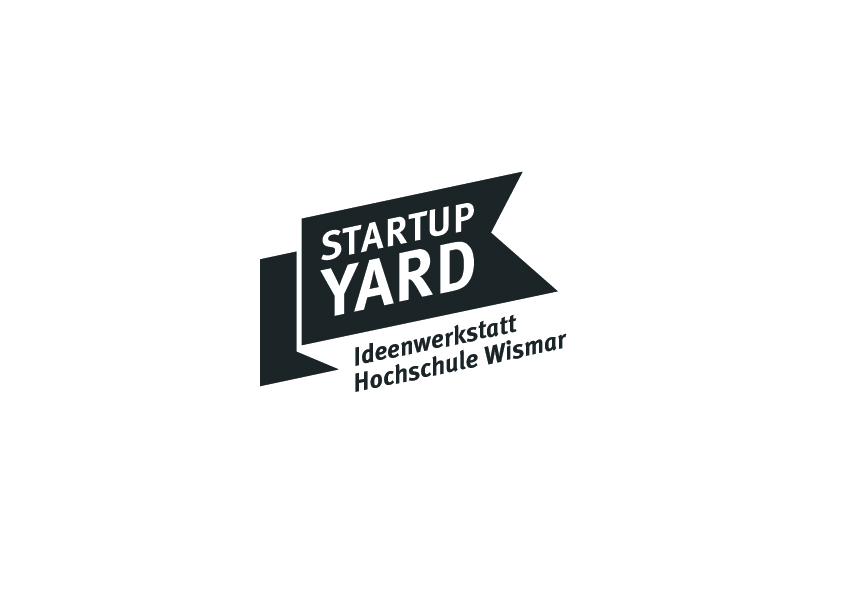 Quelle: https://www.dpma.de/designs/index.html
Rechtlicher Schutz – Design (legal protection of designs)
Kriterium_1: Neuheit
Der Entwerfer hat ab Veröffentlichung (Ausstellung, Präsentation) 12 Monate Zeit, Designschutz zu beantragen
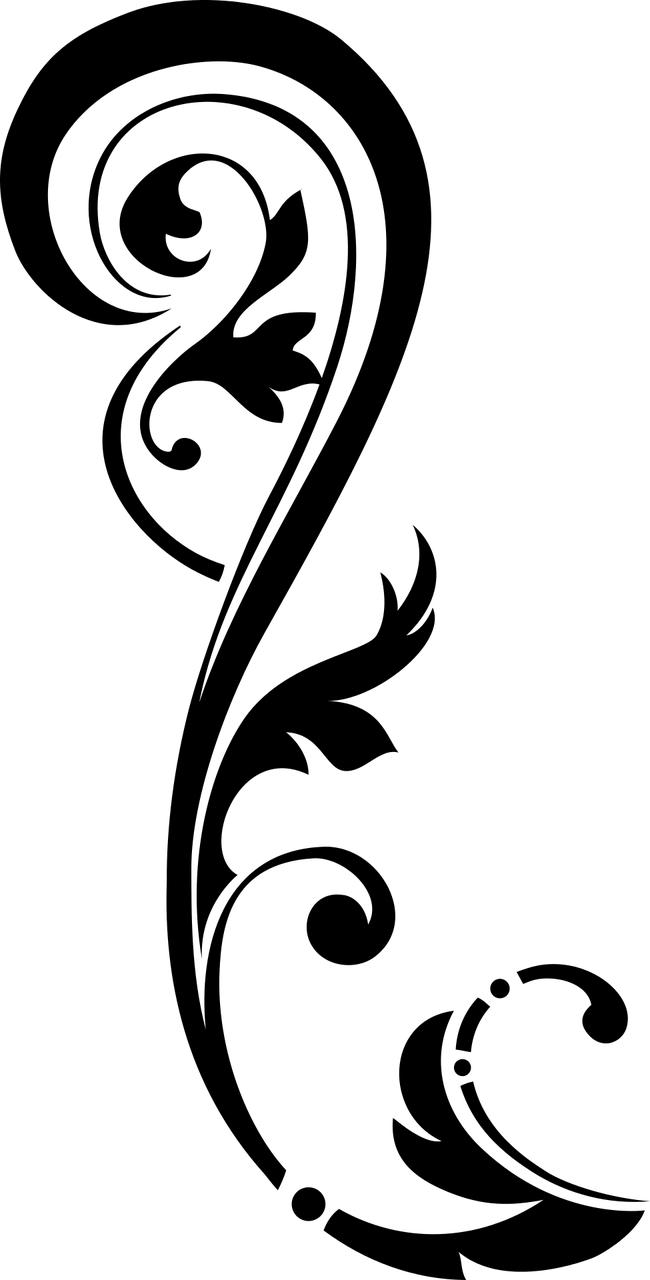 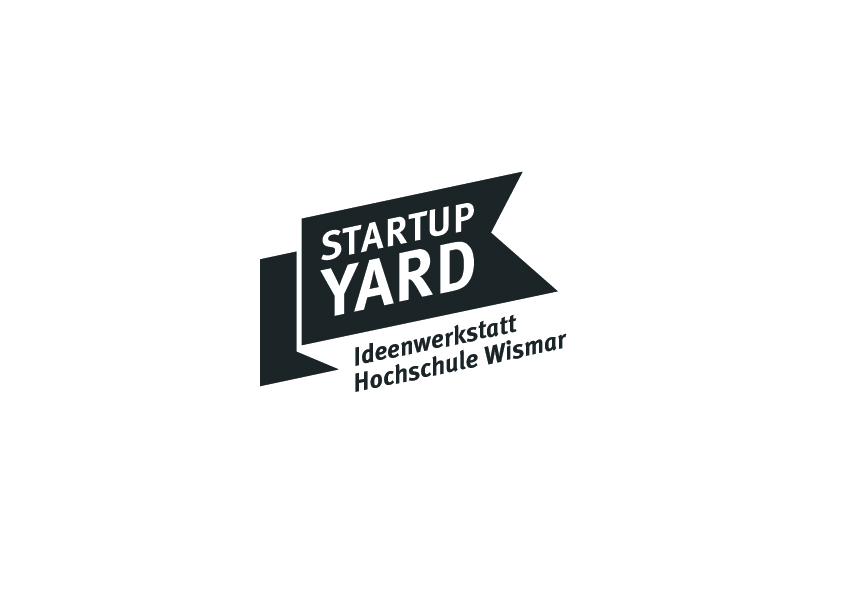 Quelle: https://www.dpma.de/designs/index.html
Rechtlicher Schutz – Design (legal protection of designs)
Kriterium_1: Neuheit
Der Entwerfer hat ab Veröffentlichung (Ausstellung, Präsentation) 12 Monate Zeit, Designschutz zu beantragen

Kriterium_2: Eigenart
Gesamteindruck muss sich von jenem bereits bekannter Designs unterscheiden (Maßstab: der beim "informierten Benutzer" hervorgerufene Gesamteindruck)
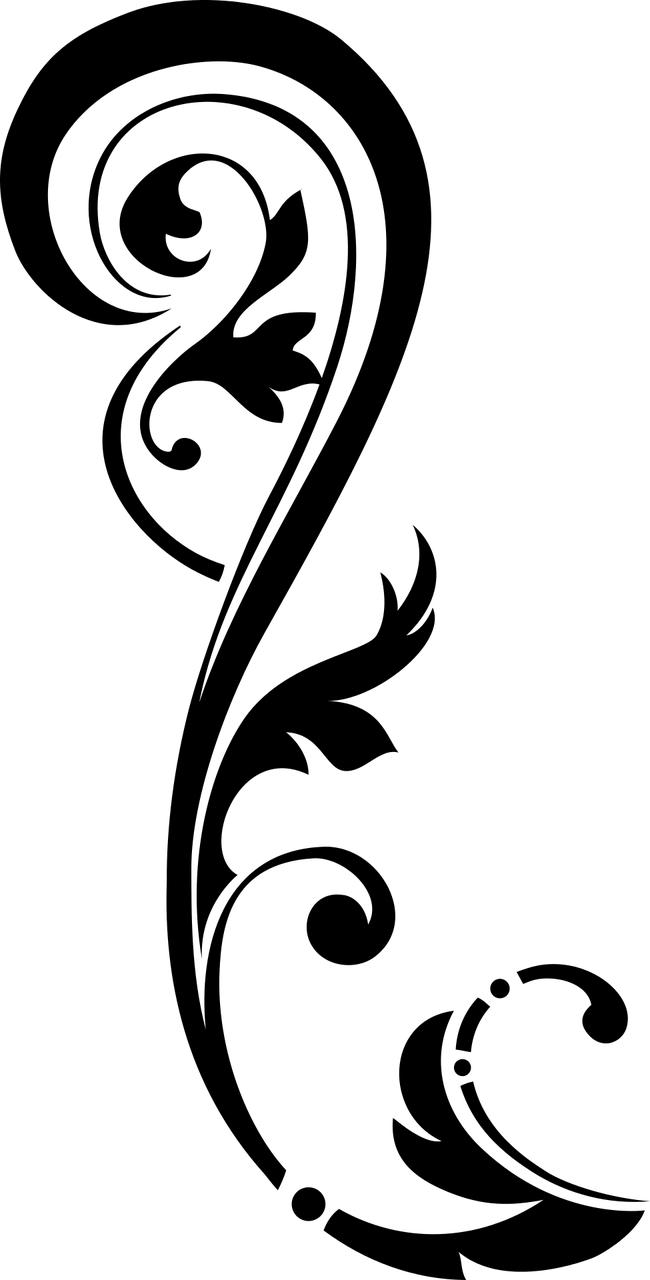 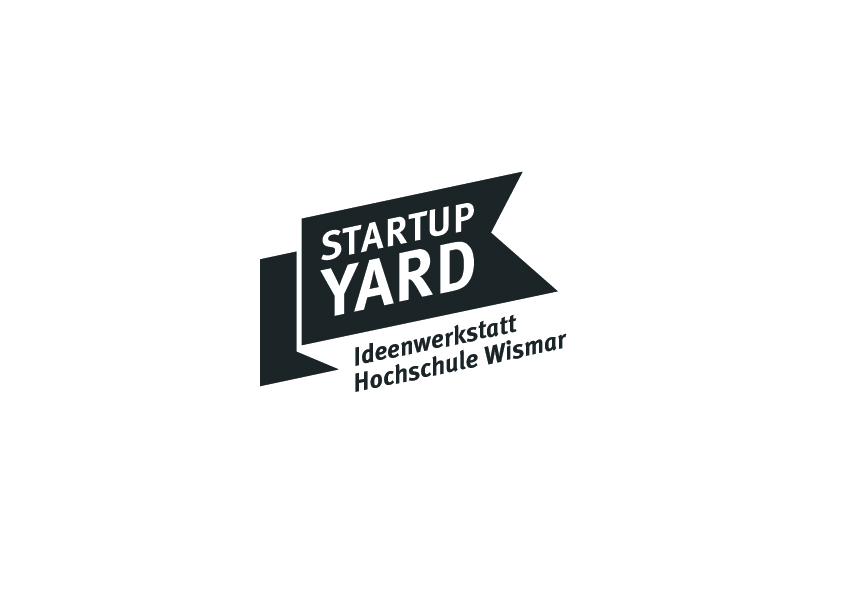 Quelle: https://www.dpma.de/designs/index.html
Marke oder Design am Beispiel eines Logos
Schutz als Marke
Das Logo soll zur Kennzeichnung bestimmter Waren oder Dienstleistungen dienen
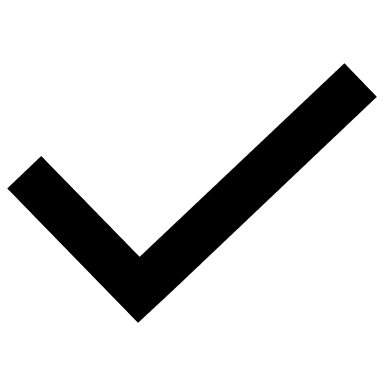 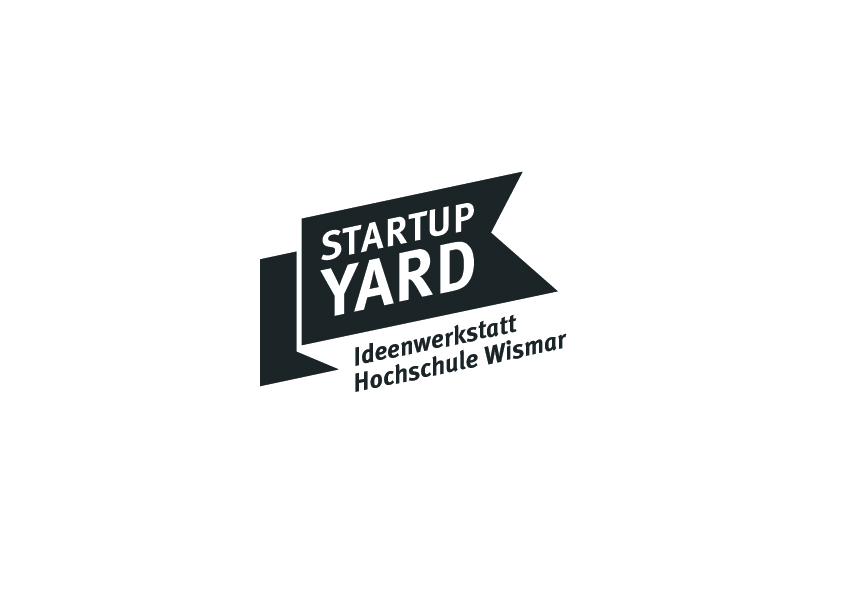 Marke oder Design am Beispiel eines Logos
Schutz als Marke
Das Logo soll zur Kennzeichnung bestimmter Waren oder Dienstleistungen dienen

Die Herkunft der Produkte aus einem bestimmten Unternehmen soll durch das Logo kenntlich gemacht werden
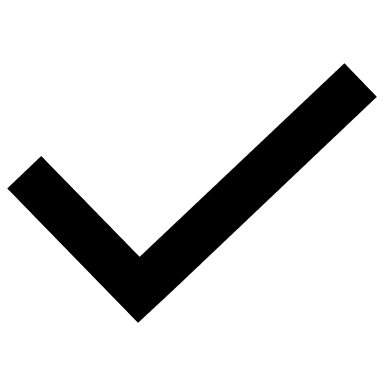 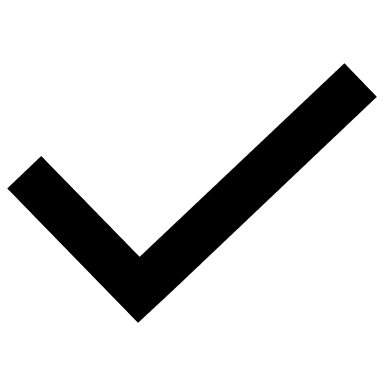 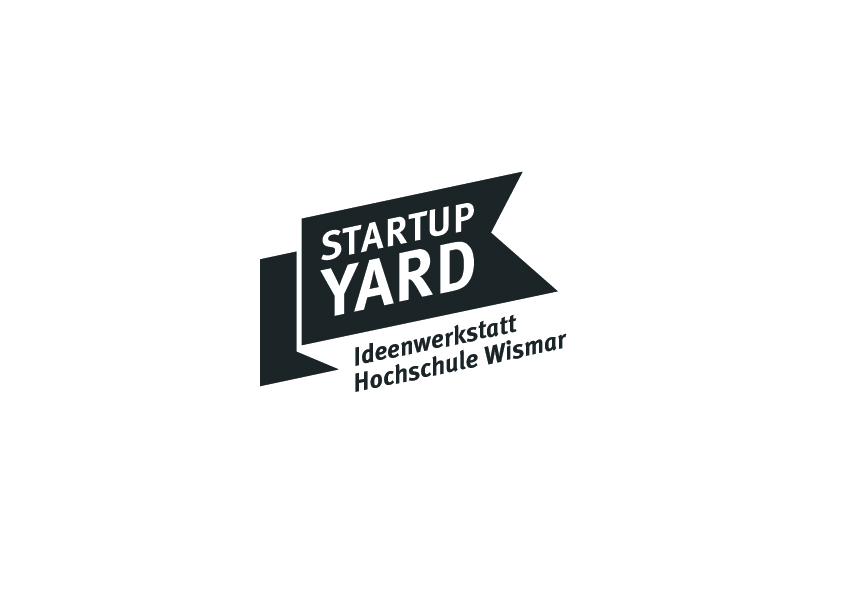 Marke oder Design am Beispiel eines Logos
Schutz als Marke
Das Logo soll zur Kennzeichnung bestimmter Waren oder Dienstleistungen dienen

Die Herkunft der Produkte aus einem bestimmten Unternehmen soll durch das Logo kenntlich gemacht werden

Teurer als Designschutz, dafür aber ewig verlängerbar
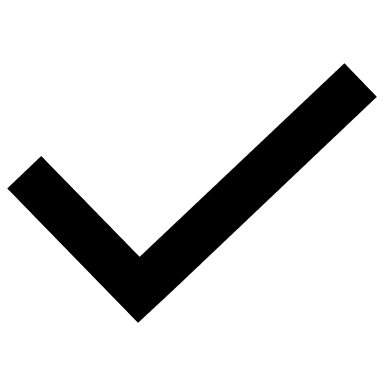 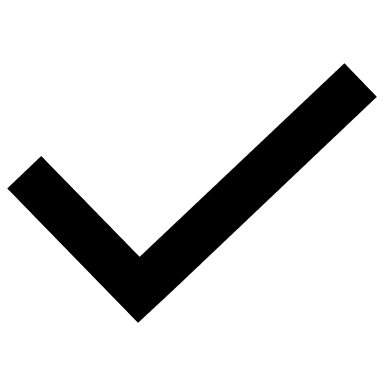 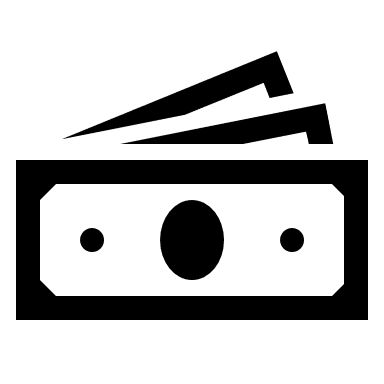 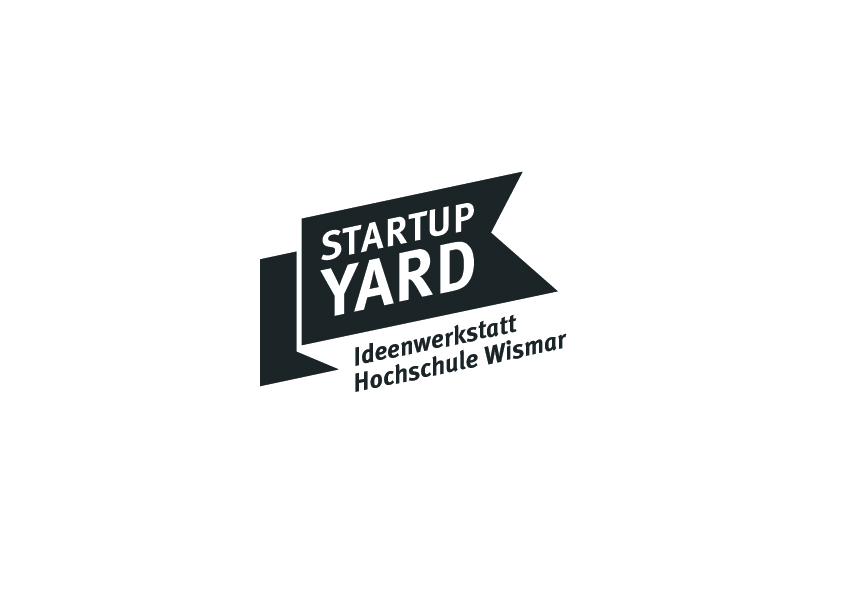 Marke oder Design am Beispiel eines Logos
Schutz als eingetragenes Design
Verschiedene T-Shirts, Tassen, Verpackungen oder Druckerzeugnisse sollen mit derselben grafischen Gestaltung versehen werden.
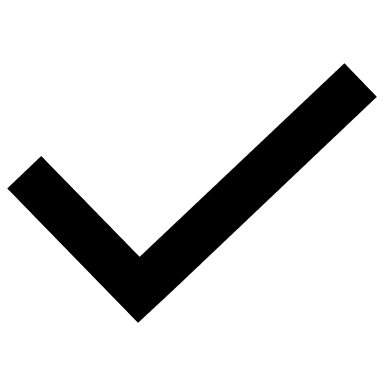 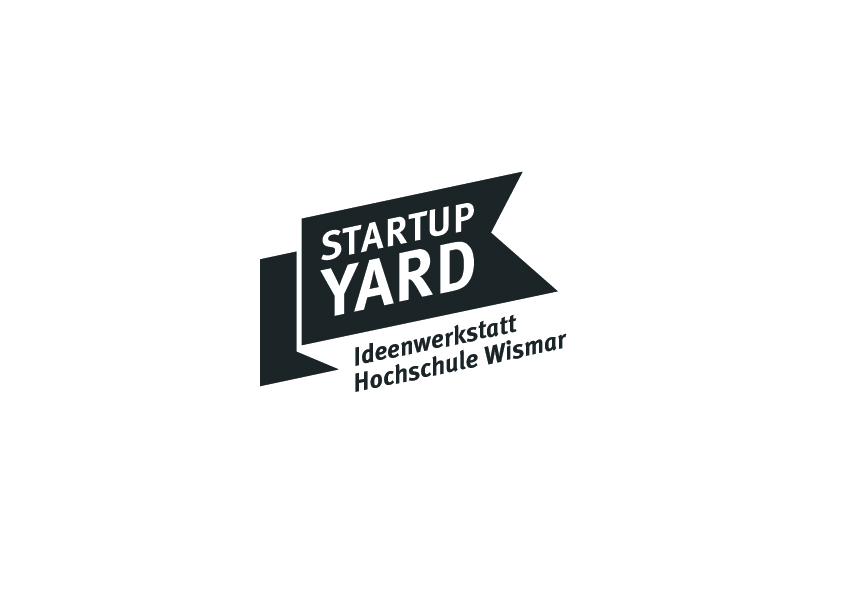 Marke oder Design am Beispiel eines Logos
Schutz als eingetragenes Design
Verschiedene T-Shirts, Tassen, Verpackungen oder Druckerzeugnisse sollen mit derselben grafischen Gestaltung versehen werden.

Es gibt noch keine konkrete Benutzungsabsicht
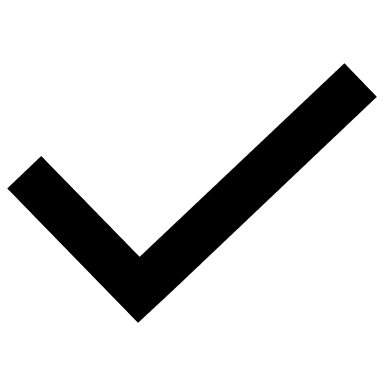 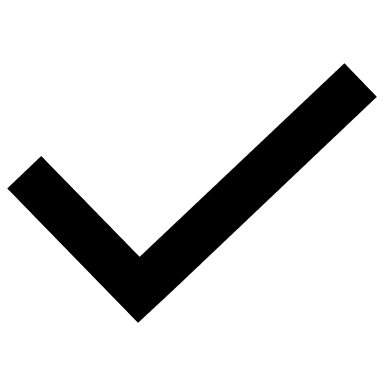 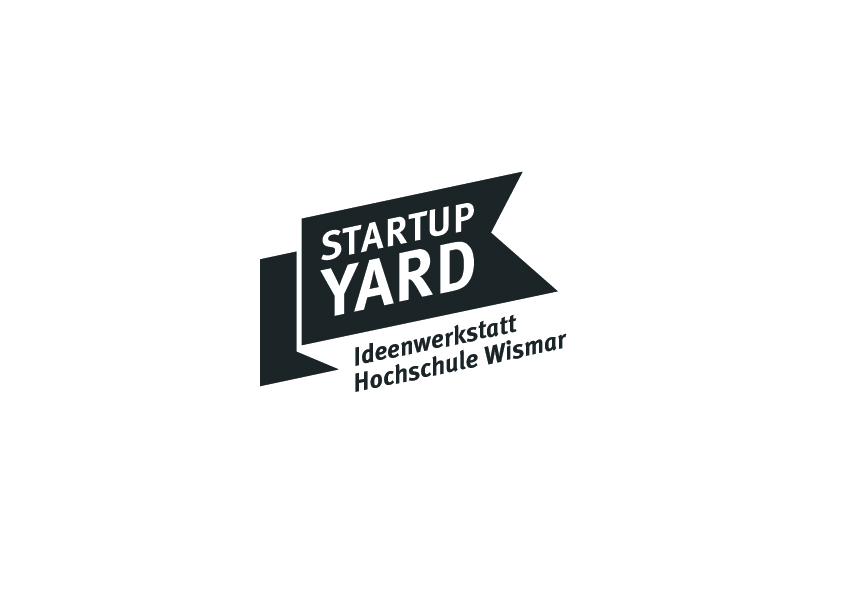 Marke oder Design am Beispiel eines Logos
Schutz als eingetragenes Design
Verschiedene T-Shirts, Tassen, Verpackungen oder Druckerzeugnisse sollen mit derselben grafischen Gestaltung versehen werden.

Es gibt noch keine konkrete Benutzungsabsicht

Günstiger als Markeneintragung, aber nur 25 Jahre schutzfähig
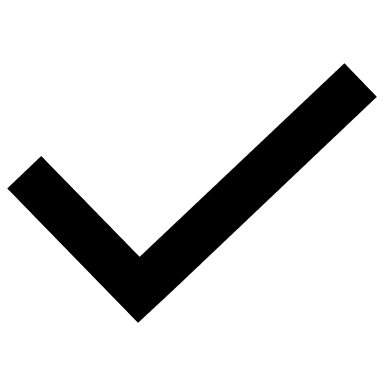 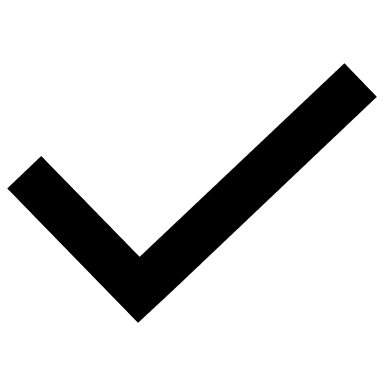 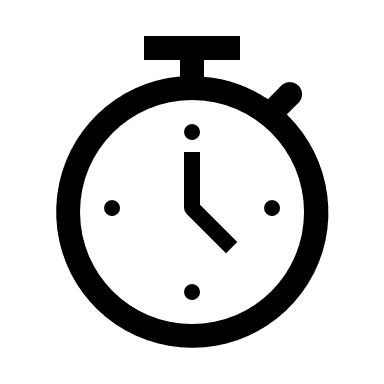 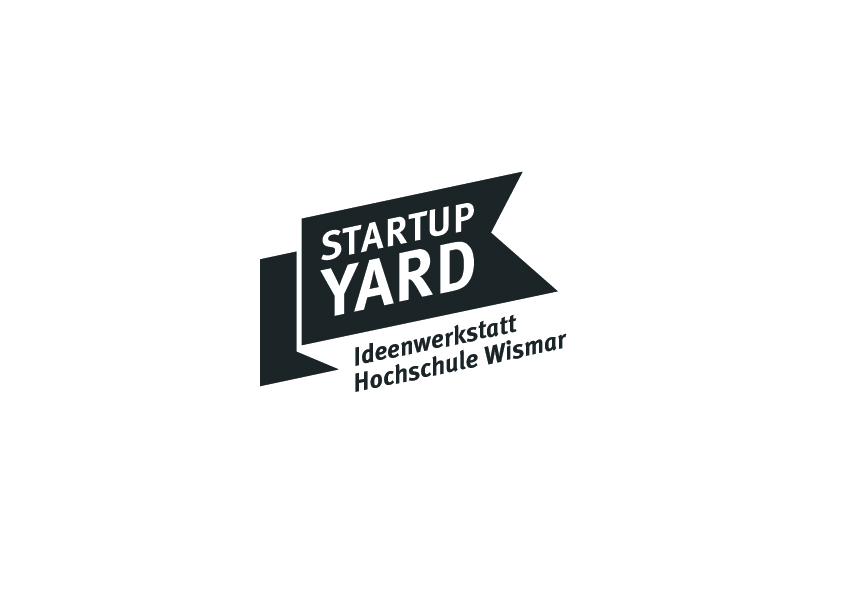 Möglichkeit des „wirtschaftlichen Schutzes“
Eine Idee zu schützen, kann auch ohne Rechtsanwälte gelingen
Know-how im Haus behalten (Geheimhaltung)
In der Entwicklung immer der Konkurrenz voraus sein (Schnelligkeit)
Markteintrittsbarrieren nutzen (staatliche Zulassungen)
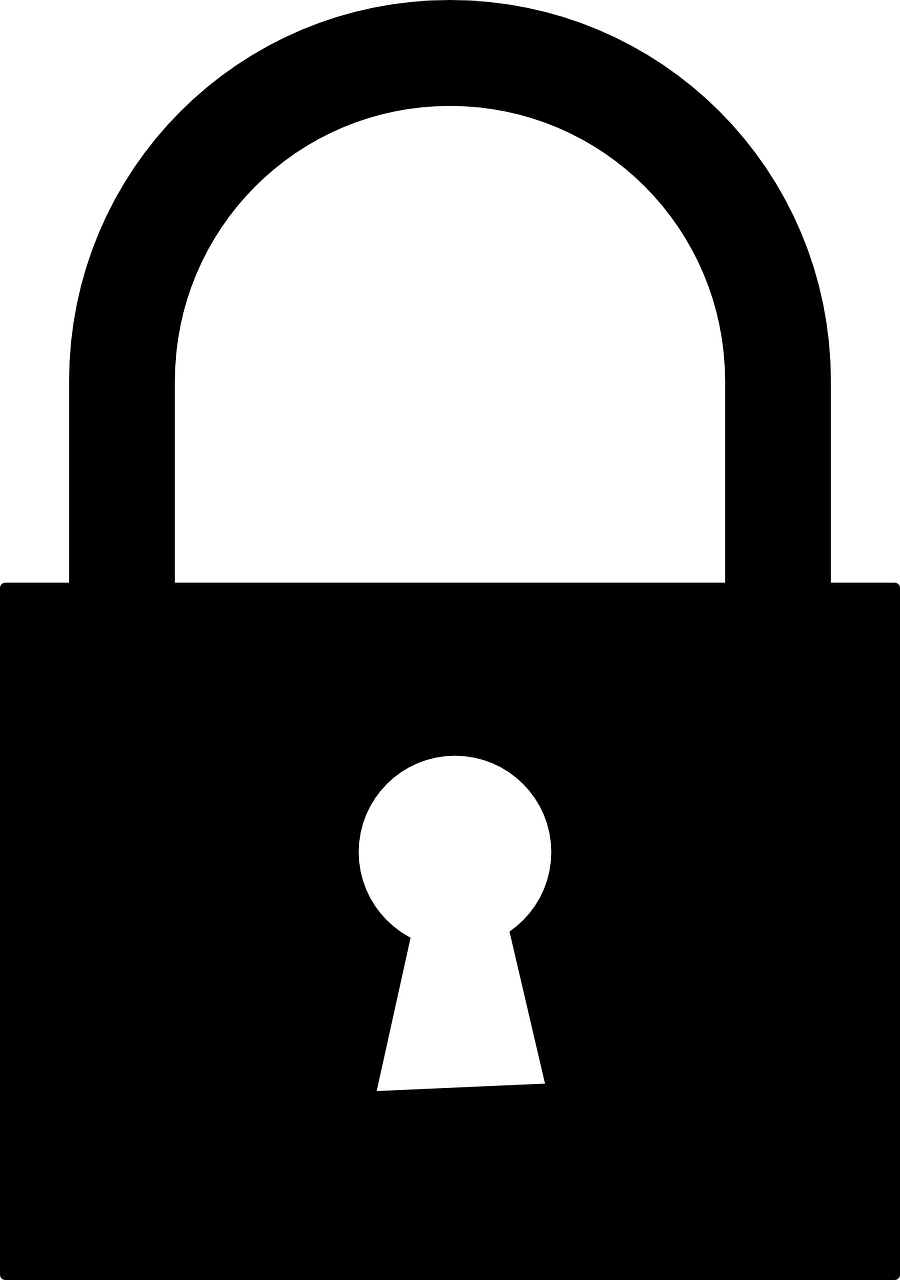 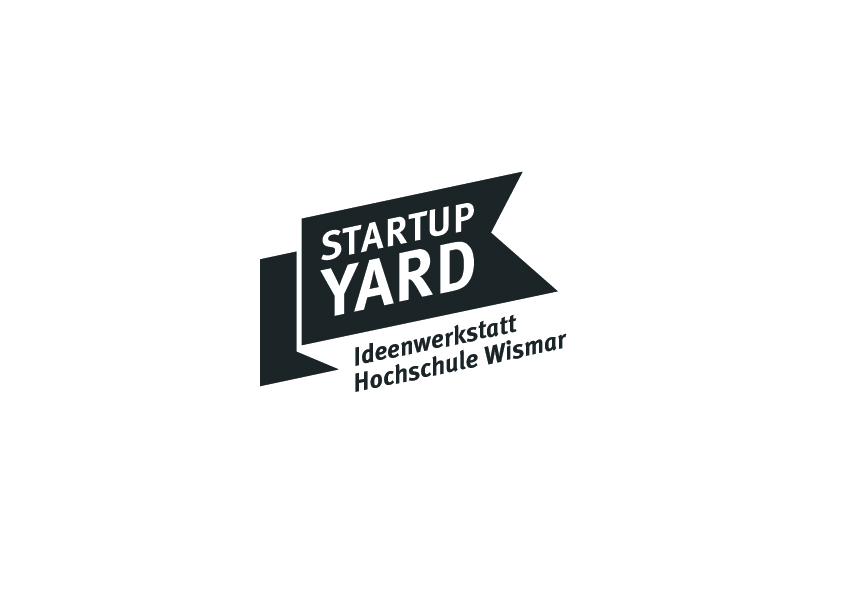 Recherche von Schutzrechten
Europaweite Recherche: DMPA
https://register.dpma.de/DPMAregister/Uebersicht
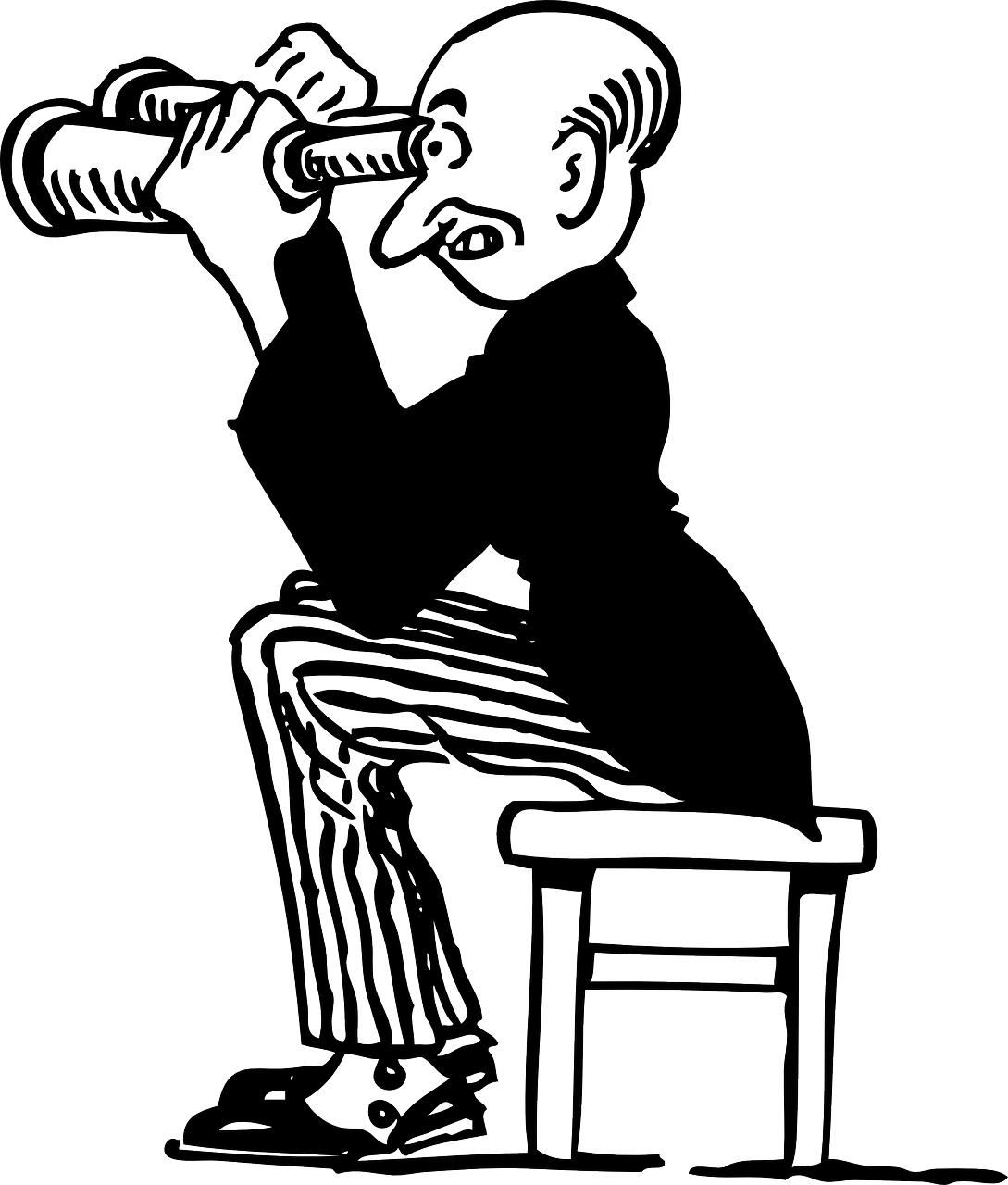 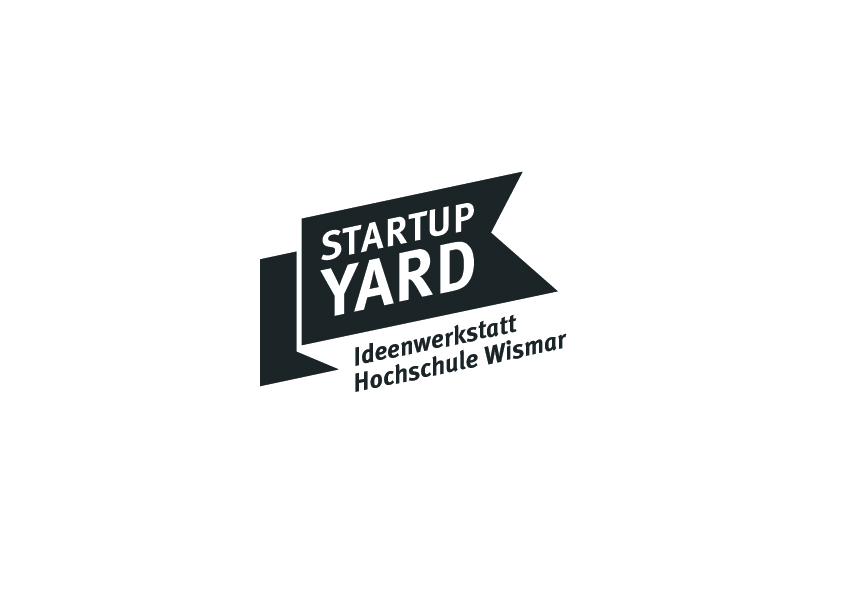 Recherche von Schutzrechten
Europaweite Recherche: DMPA
https://register.dpma.de/DPMAregister/Uebersicht

Patentinformation Universität Rostock
https://www.ub.uni-rostock.de/standorte-einrichtungen/patent-und-normenzentrum/das-patent-und-normenzentrum/
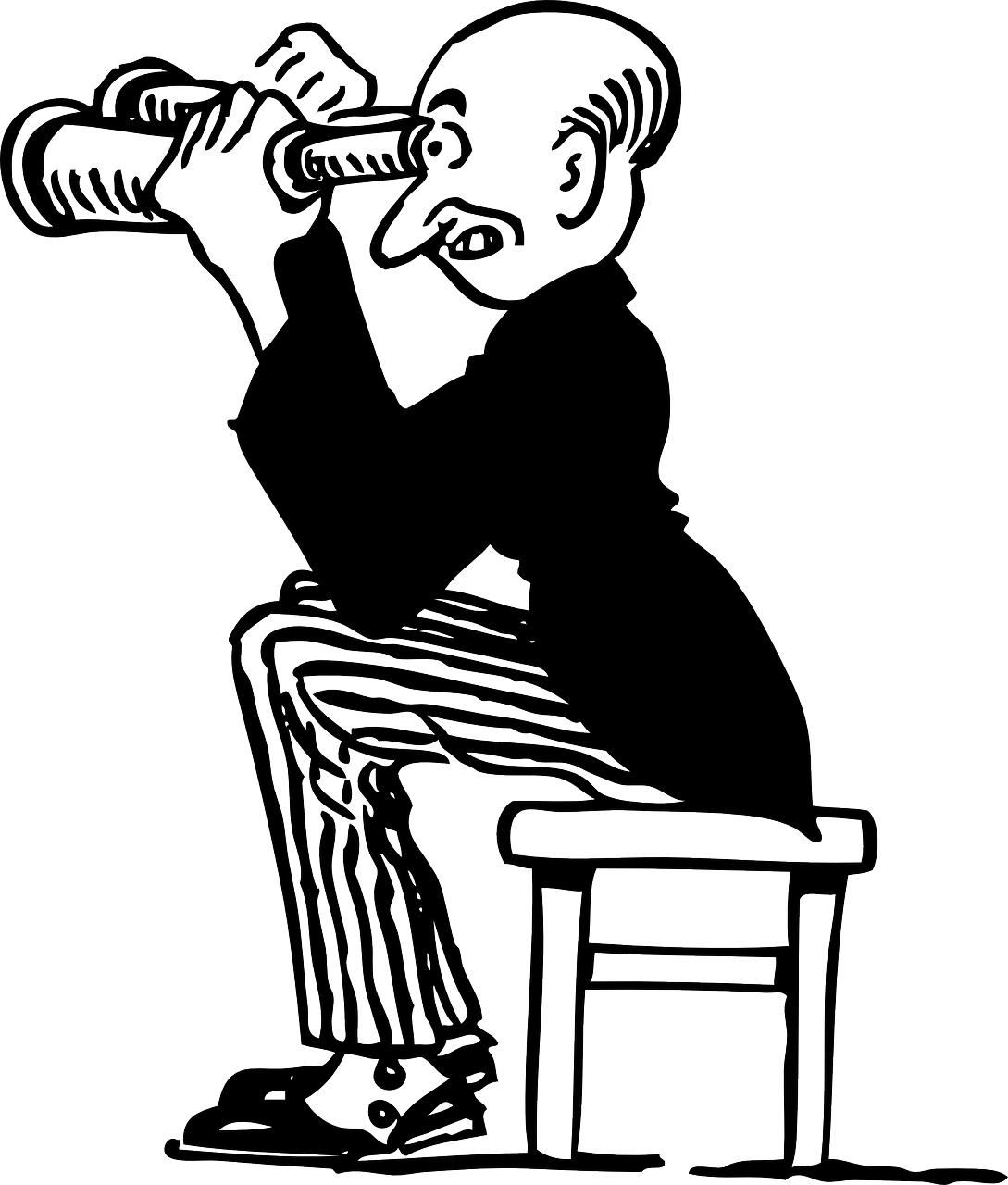 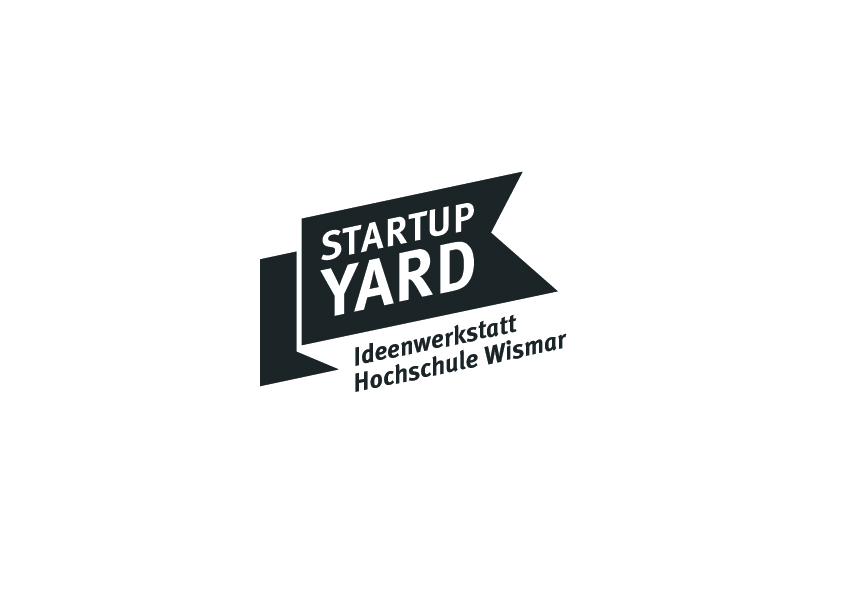 Recherche von Schutzrechten
Europaweite Recherche: DMPA
https://register.dpma.de/DPMAregister/Uebersicht

Patentinformation Universität Rostock
https://www.ub.uni-rostock.de/standorte-einrichtungen/patent-und-normenzentrum/das-patent-und-normenzentrum/

Weltweite Recherche: WIPO
https://ipportal.wipo.int/
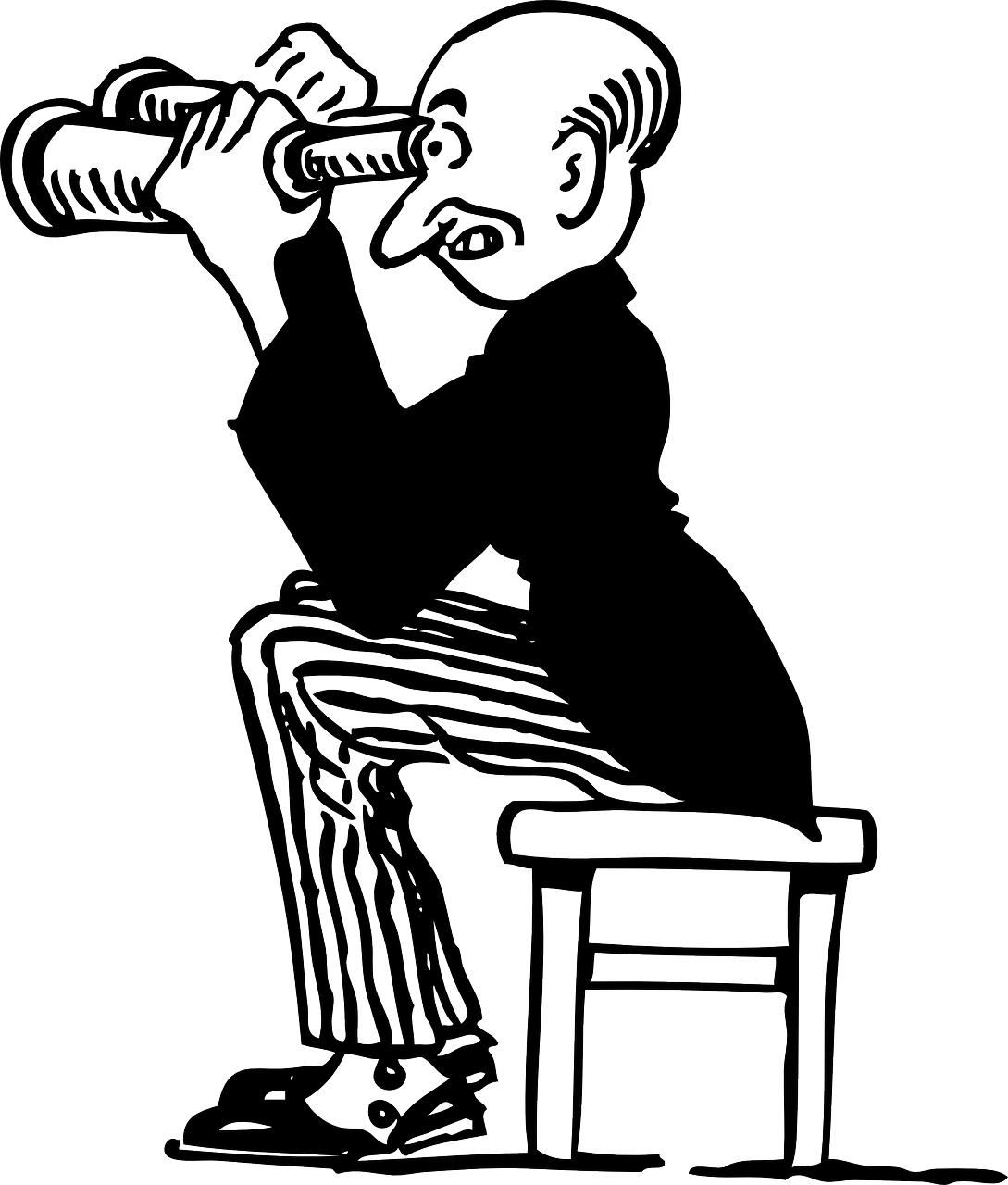 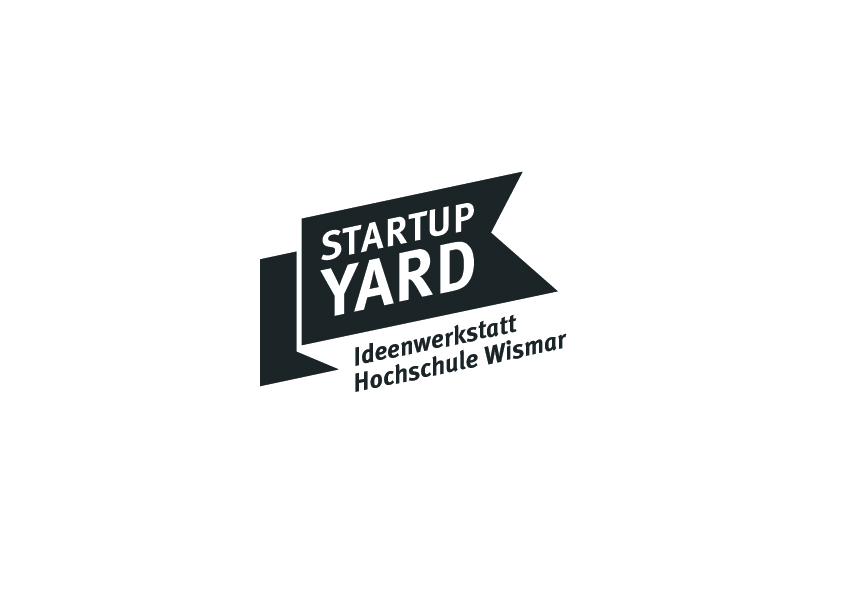 Durchsetzung meiner Rechte
Der Staat sanktioniert Verstöße gegen gewerbliche Schutzrechte.
Viel wichtiger ist aber, dass sich die Rechteinhaber selbst wehren und ihre gesetzlichen Ansprüche geltend machen.
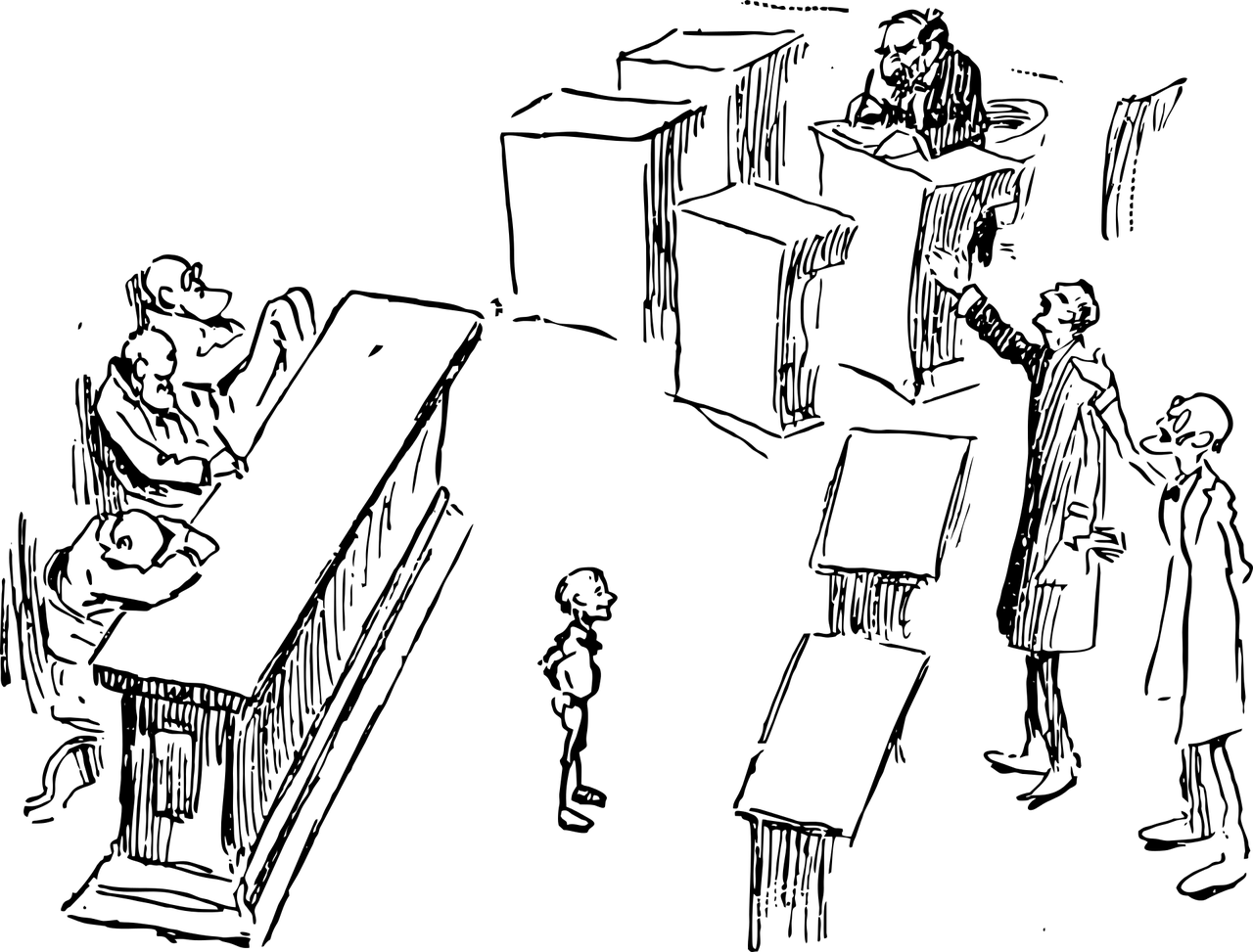 Durchsetzung meiner Rechte
Der Staat sanktioniert Verstöße gegen gewerbliche Schutzrechte.
Viel wichtiger ist aber, dass sich die Rechteinhaber selbst wehren und ihre gesetzlichen Ansprüche geltend machen
Problem: das Geld. 
Gerichtsverfahren sind langwierig und teuer.
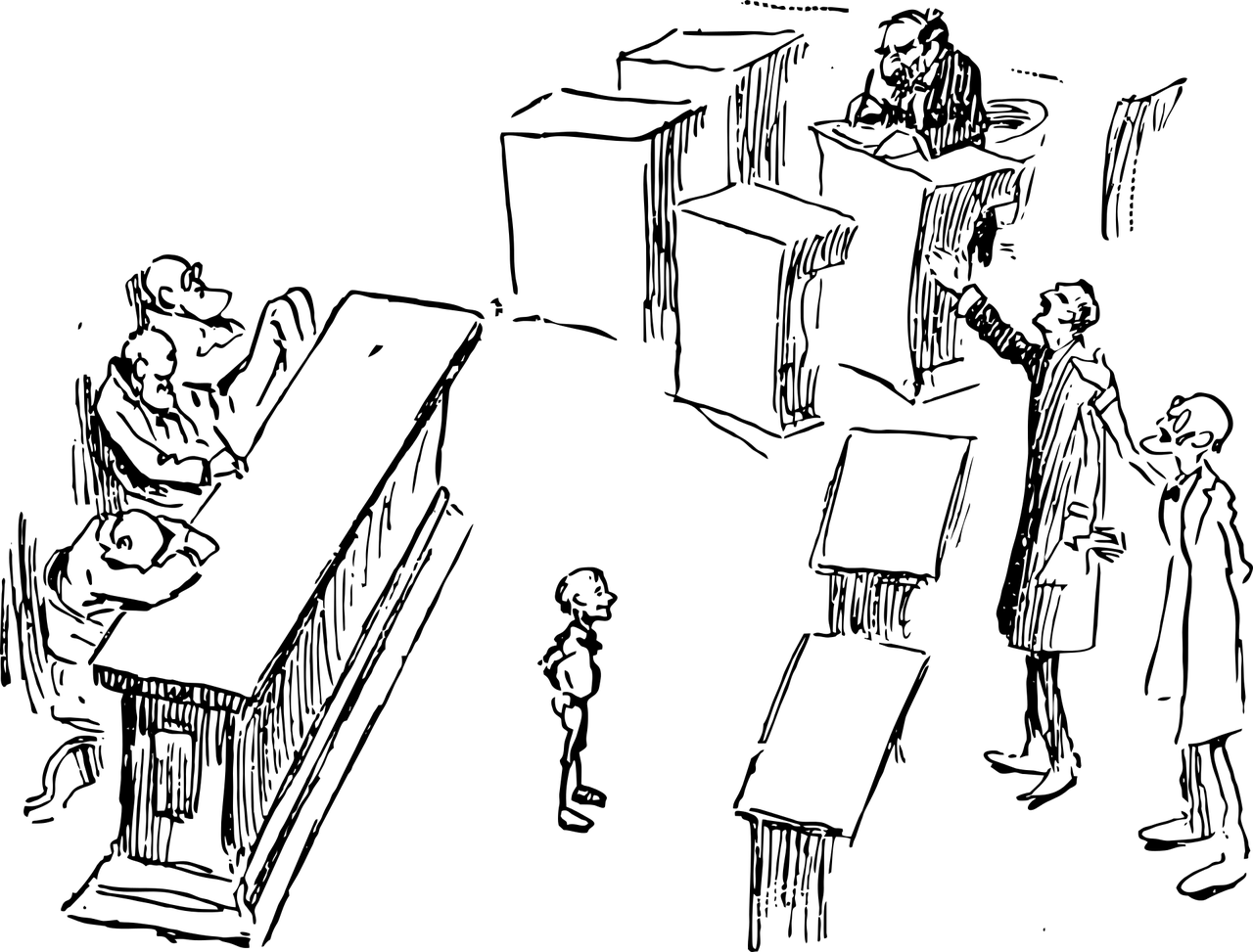 Offene Fragen
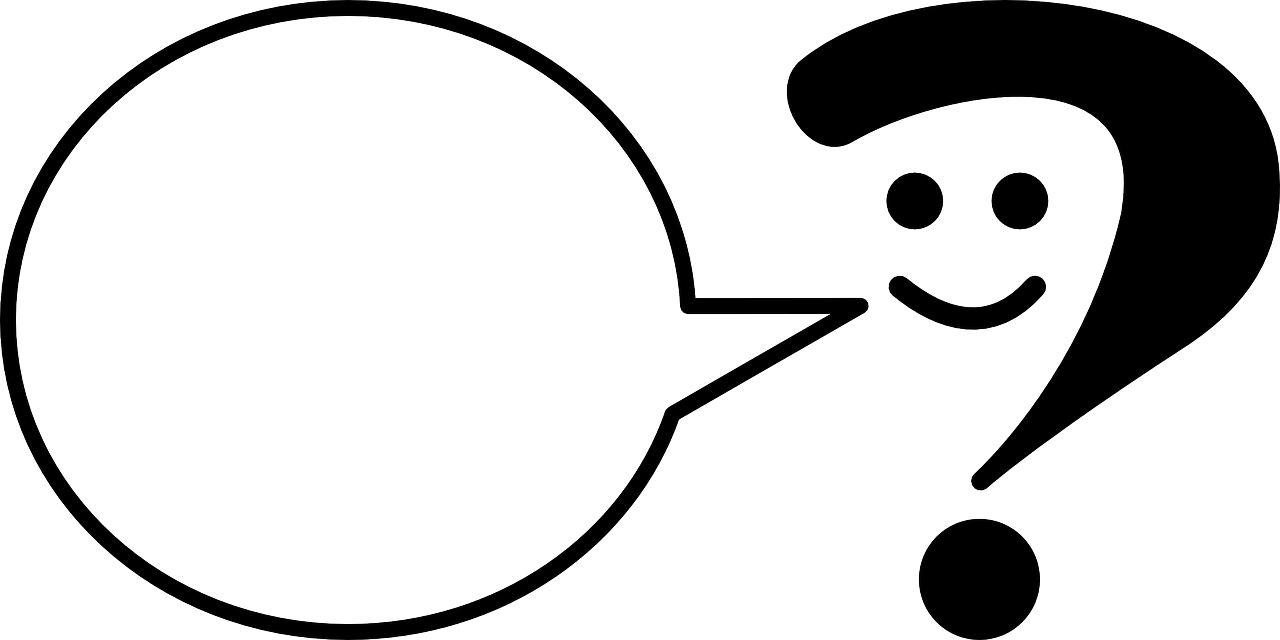 Welche Fragen sind offen geblieben?